Catheter Rotation Measuring Device
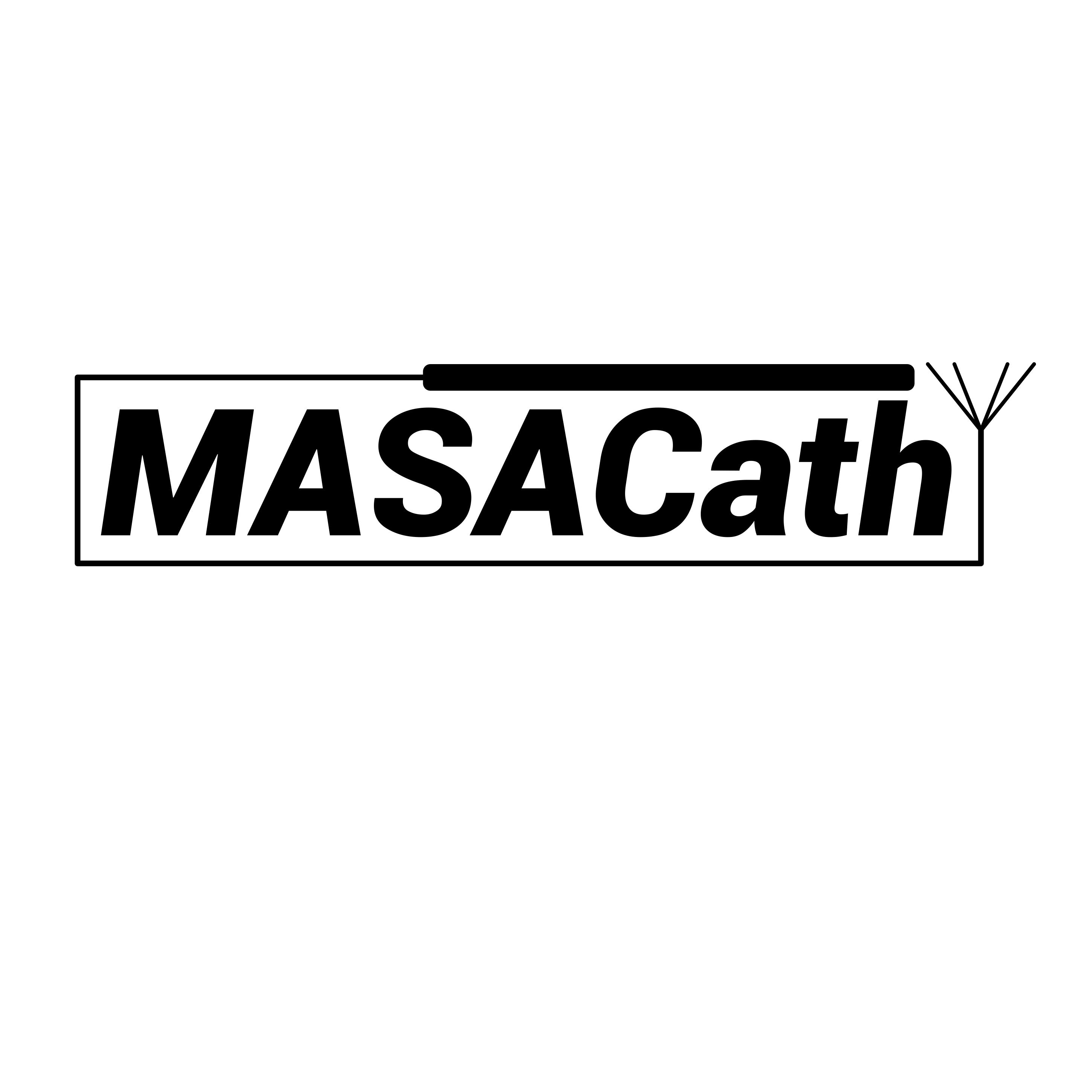 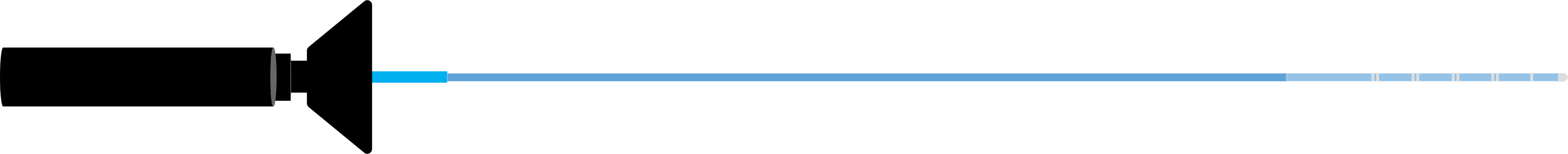 Madison Burke | Savannah Buro | Amari Deleon | Christopher Hayot 
 
Alberto Villacrez | Jake Anthony Vickers
[Speaker Notes: Customize your title slide to be appealing to the audience. This is the first thing they see apply some graphic design elements that may summarize your presentation.]
Team Members
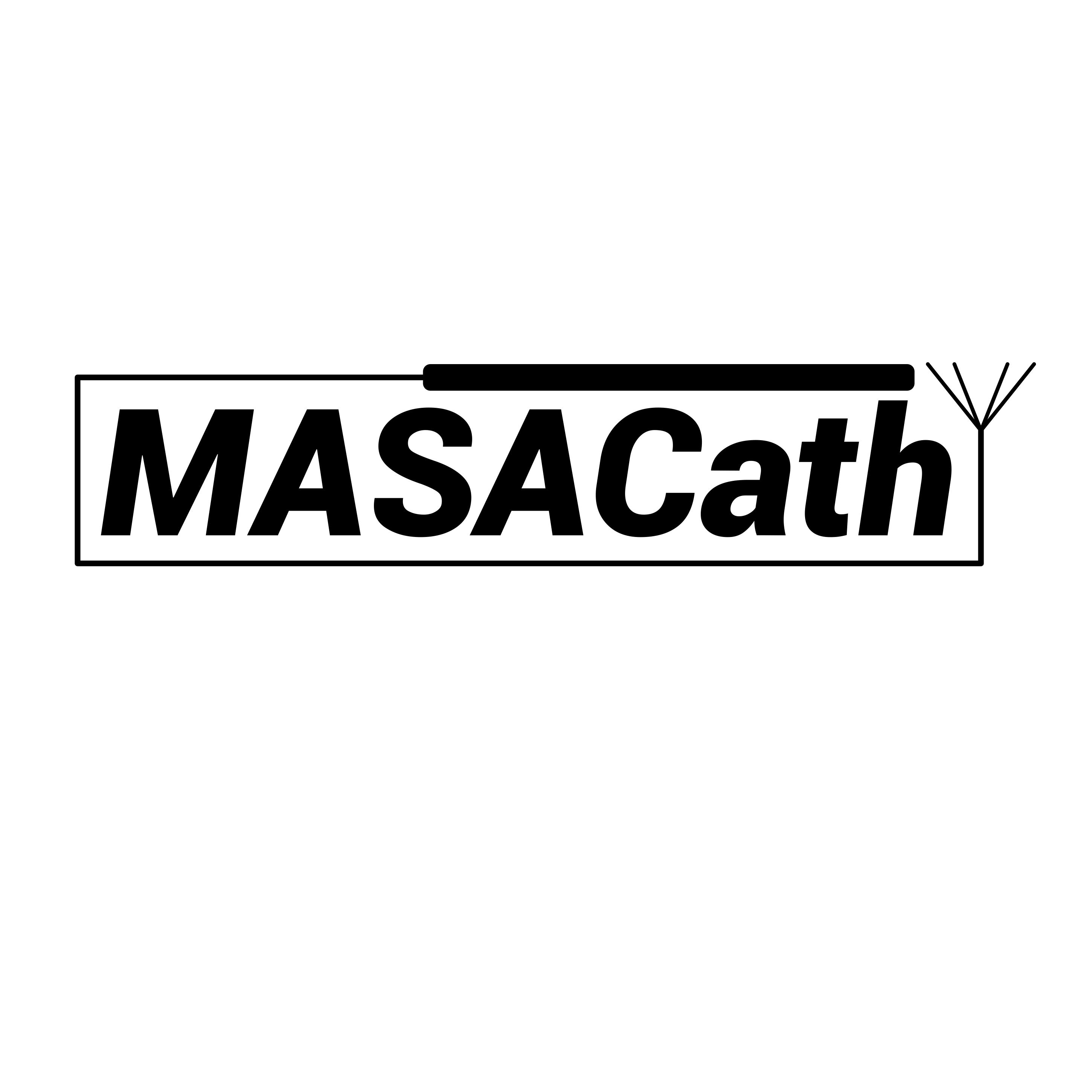 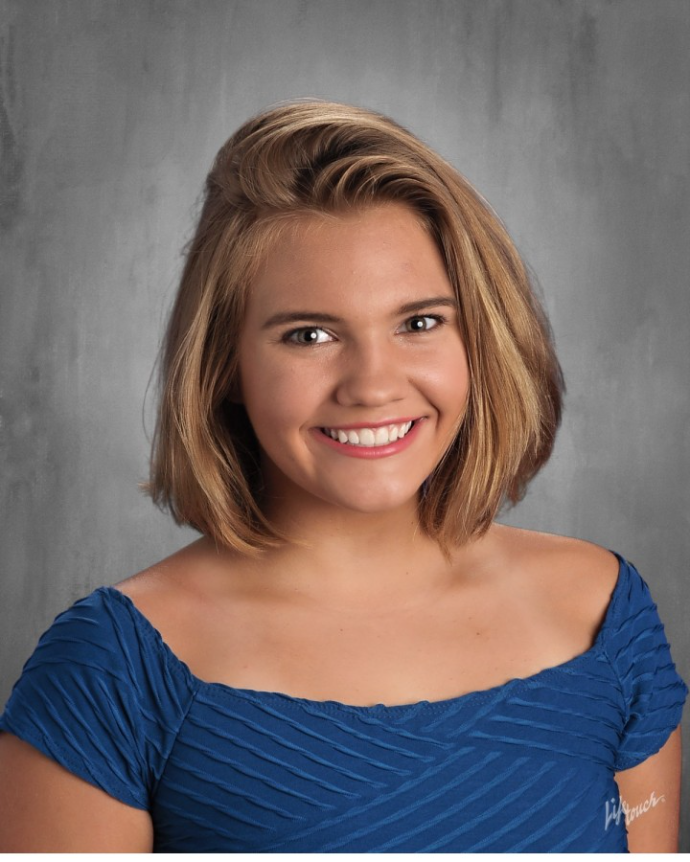 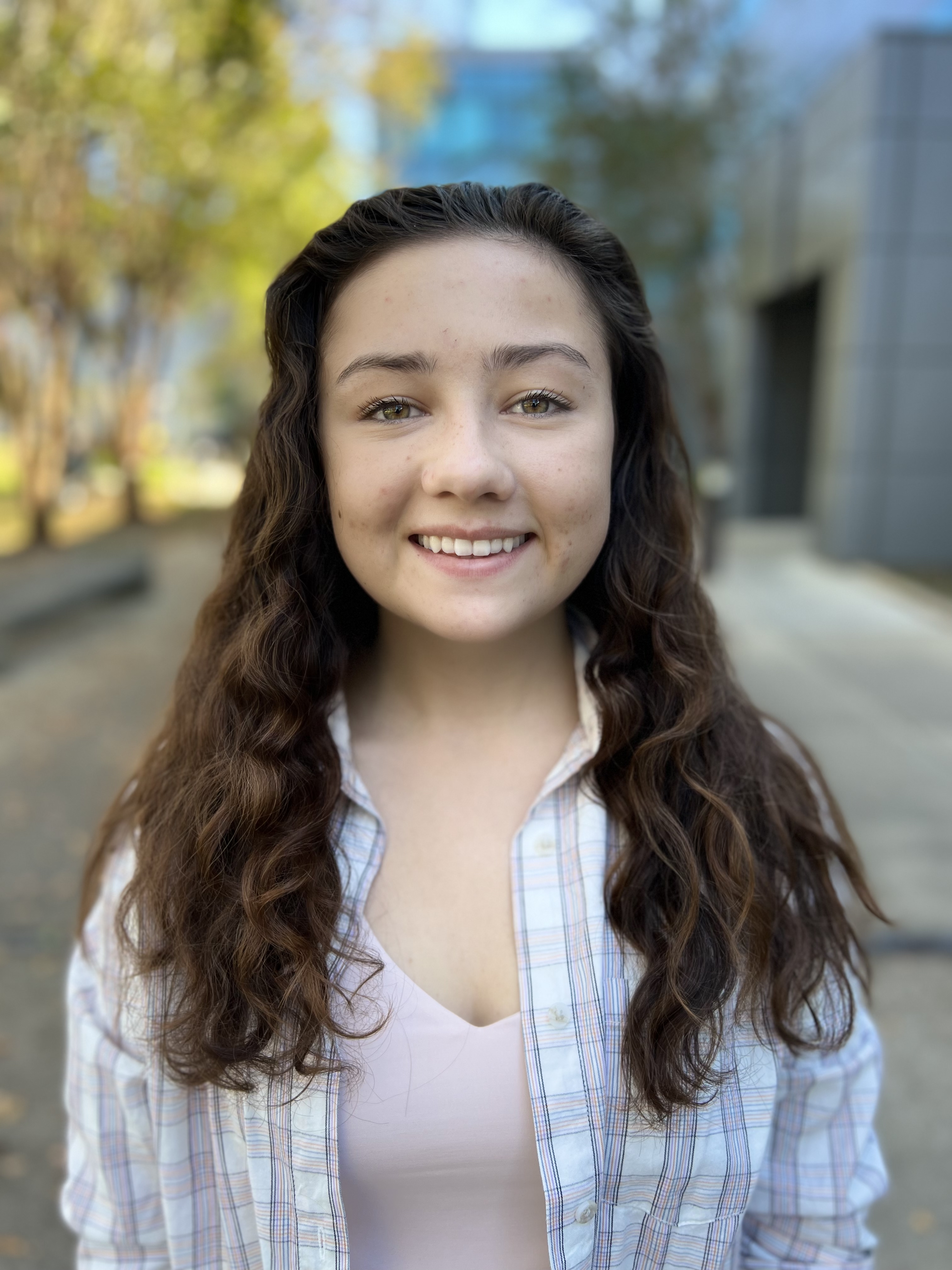 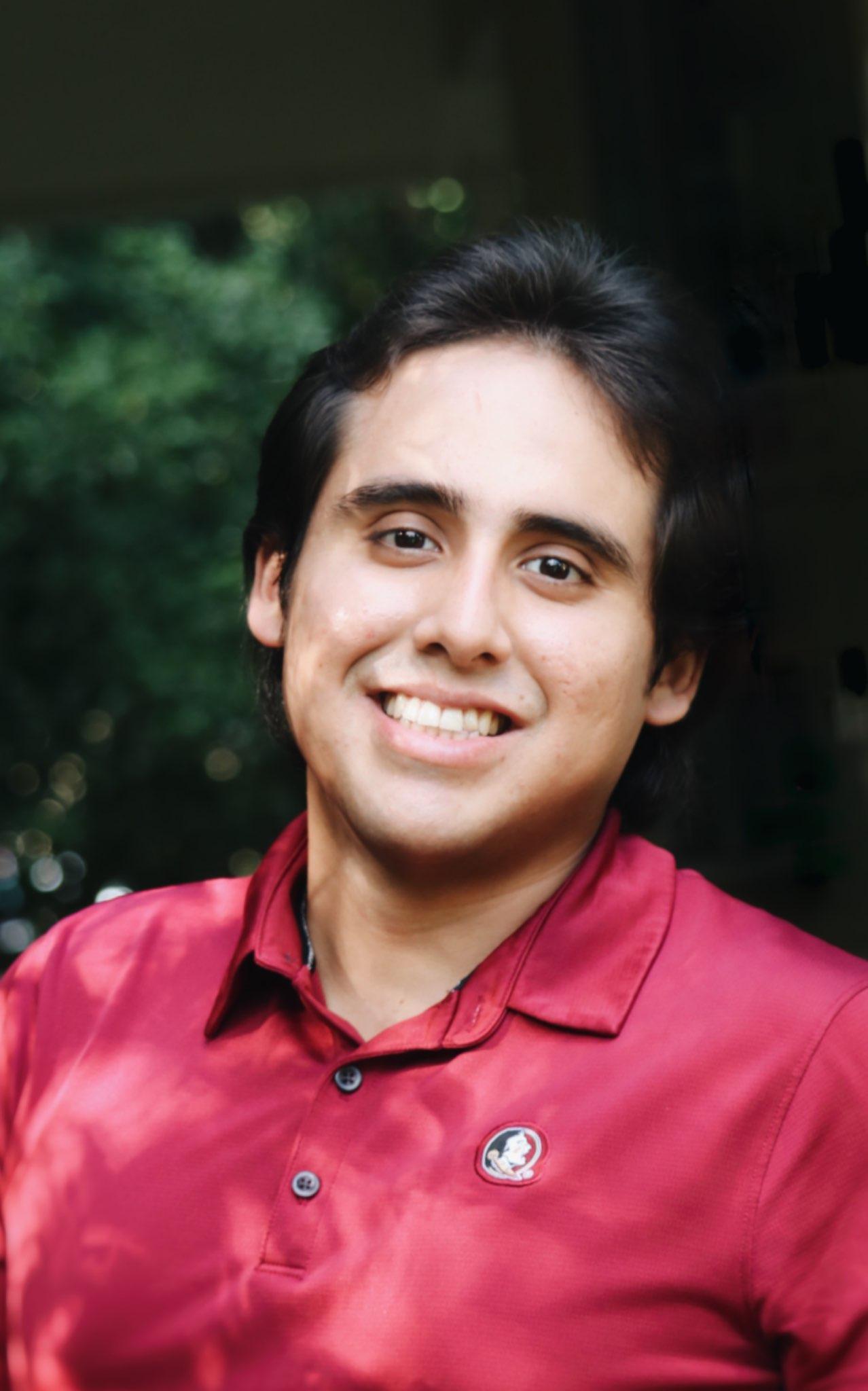 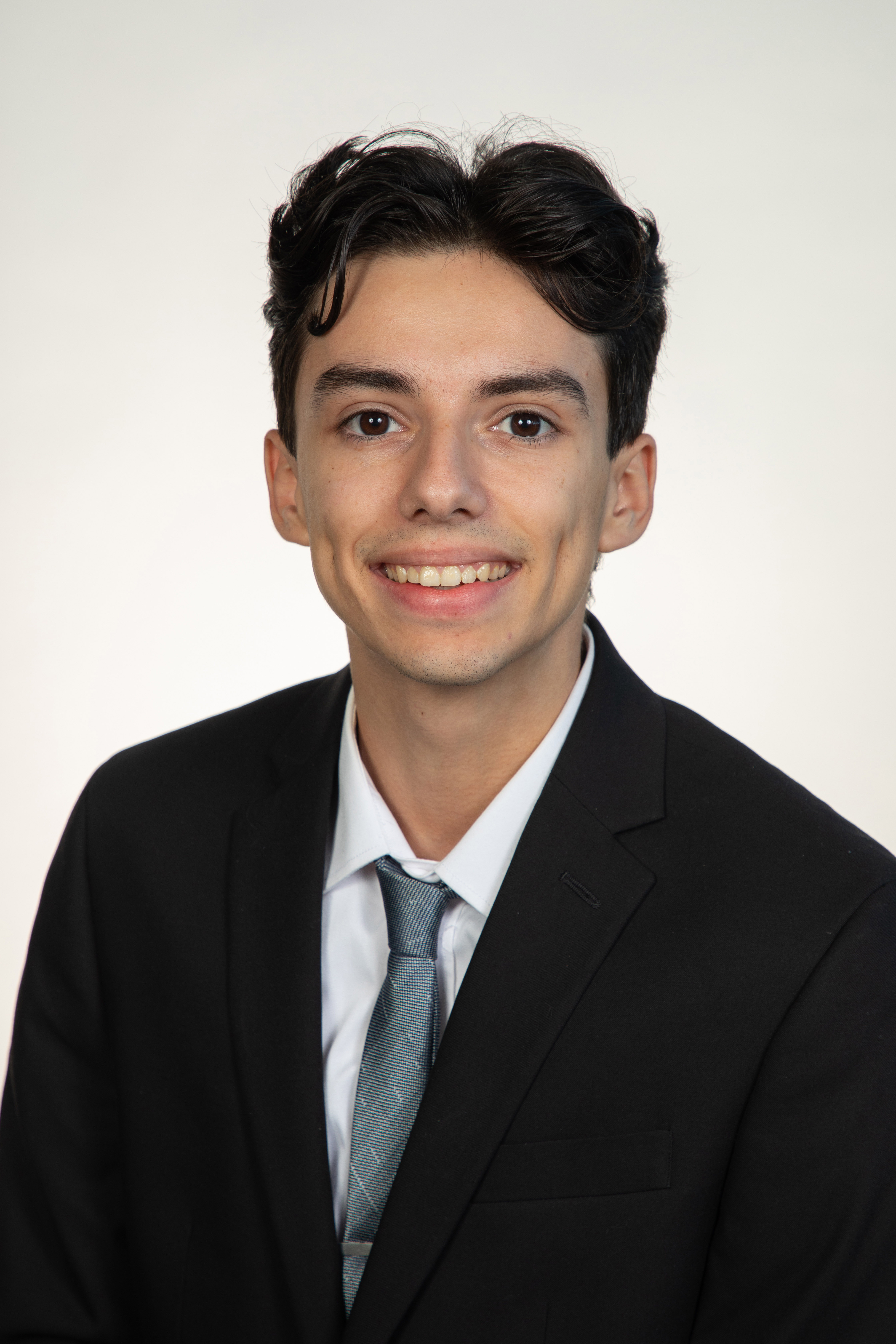 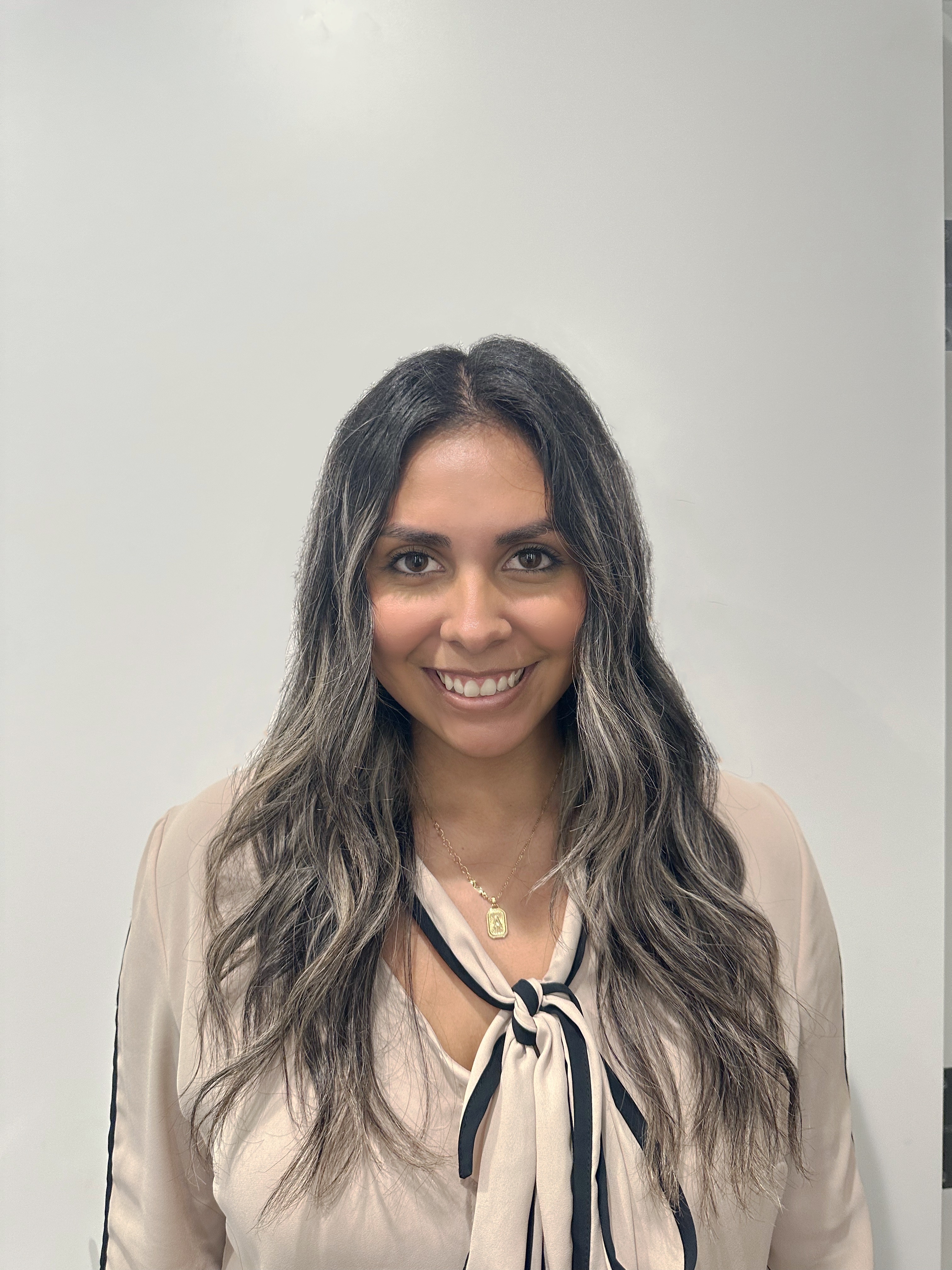 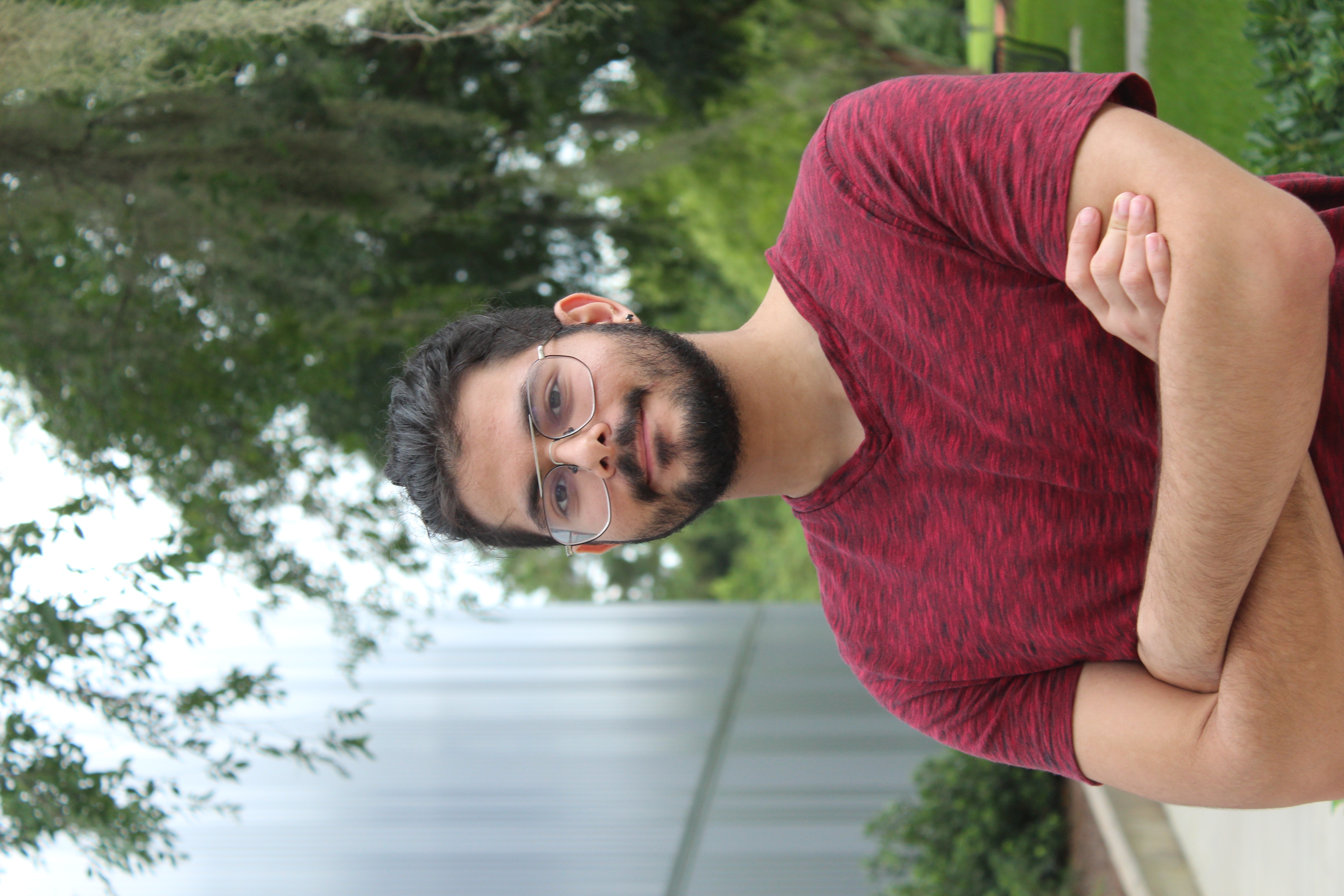 Madison Burke
Savannah Buro
Amari Deleon
Christopher Hayot
Alberto Villacrez
Jake Vickers
Software & Quality Engineer
(BME)
Biomaterials & Testing Engineer
(BME)
Biomaterials & Quality Engineer
(BME)
Software & Design Engineer
(BME)
Bioinstrumentation Engineer
(BME)
Systems & Testing Engineer
(ME)
Jake Vickers
2
Departments of Mechanical & Biomedical Engineering
Sponsors & Advisors
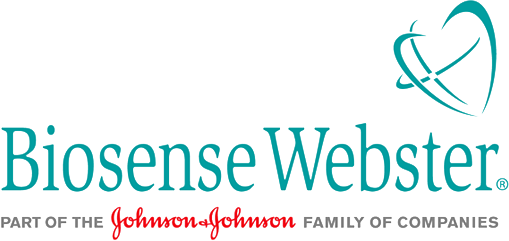 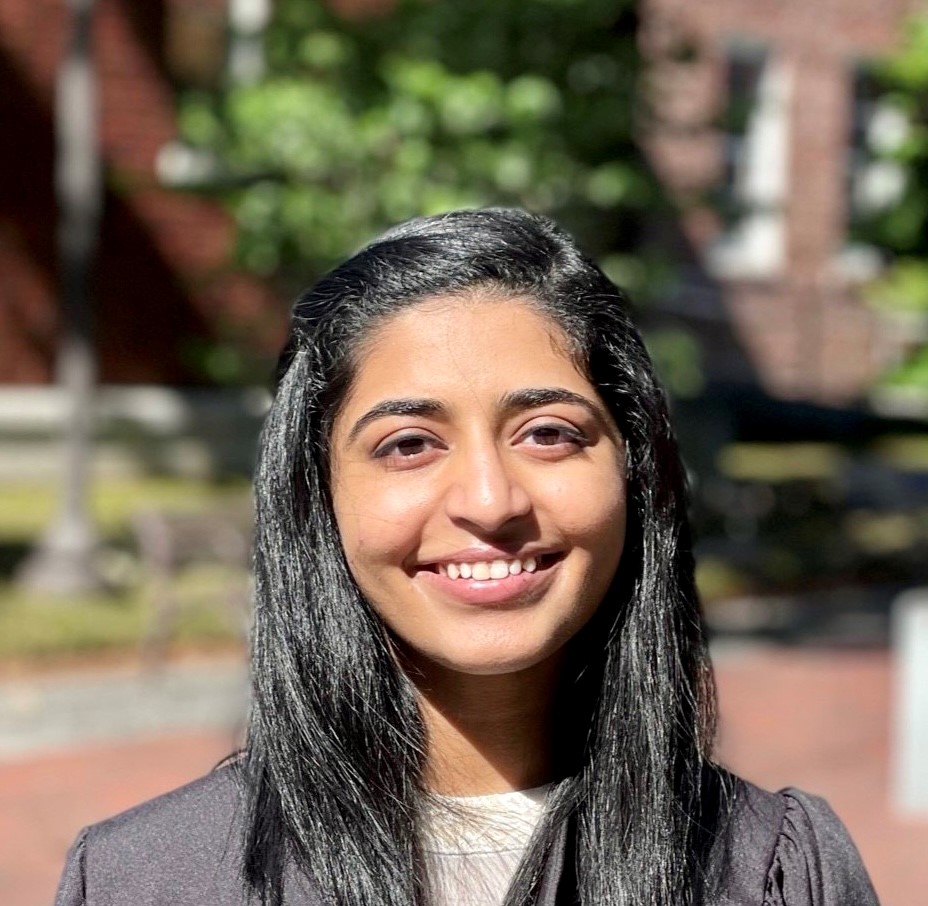 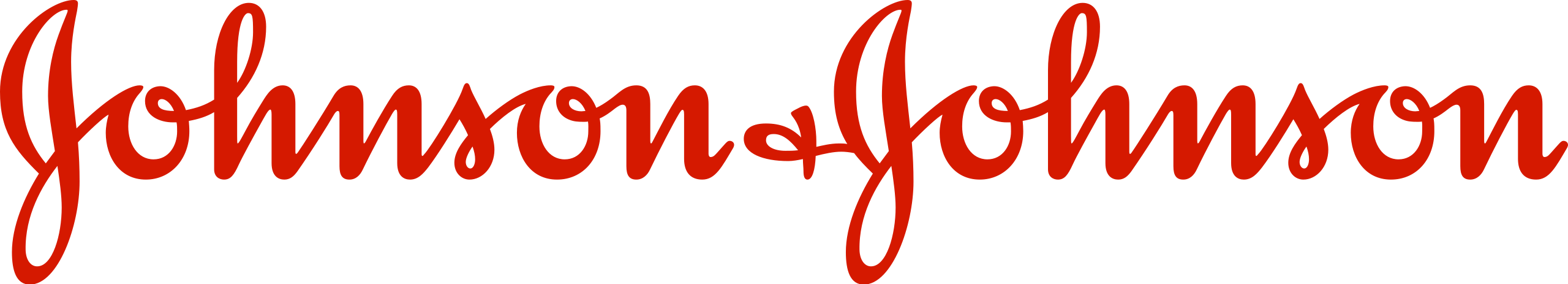 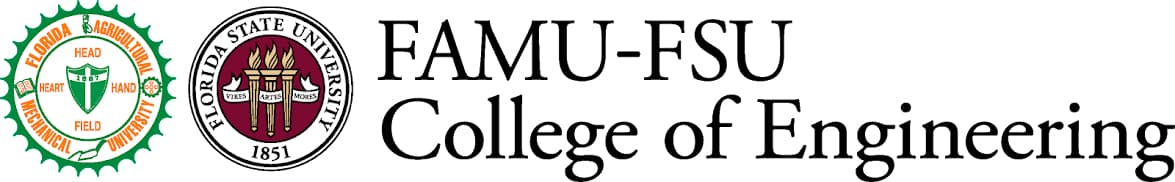 Chuck Lindholm
Biosense Webster
Dr. Stephen Arce
FAMU-FSU
Dept. of CBE
Amar Patel
Biosense Webster
Dharani
Balakumar
Biosense Webster
Jake Vickers
3
Departments of Mechanical & Biomedical Engineering
[Speaker Notes: SOMEBODY WHO SPEND MONEY AND TIME]
Project Description
To design and construct a measuring device that confirms the rotational relationship between a cardiac catheter’s handle and tip, allowing design engineers and physicians increased control precision.
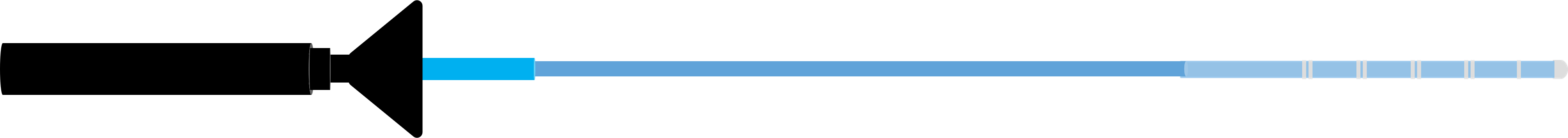 Tip
(Distal End)
Handle
(Proximal End)
4
Departments of Mechanical & Biomedical Engineering
Cardiac Catheter Background
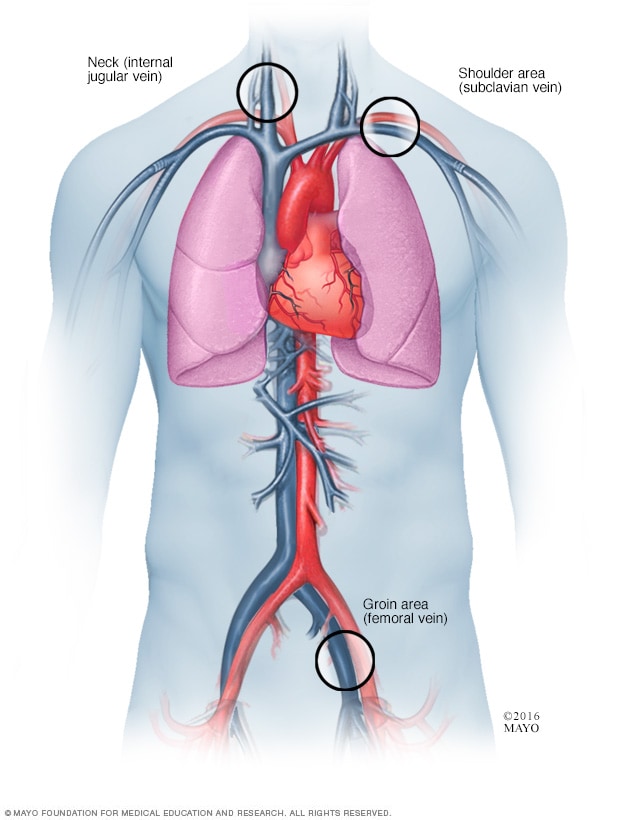 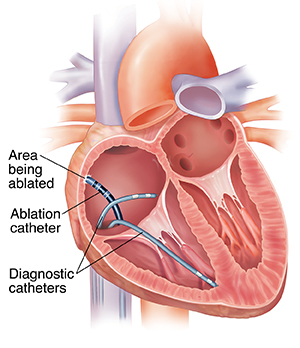 Catheter Insertion Sites
5
Departments of Mechanical & Biomedical Engineering
[Speaker Notes: Uses for Cardiac Catheter and why our device is need. 
Where does is go, what does it do, how does it work, why we need . Copper wire anaolgy]
Progress
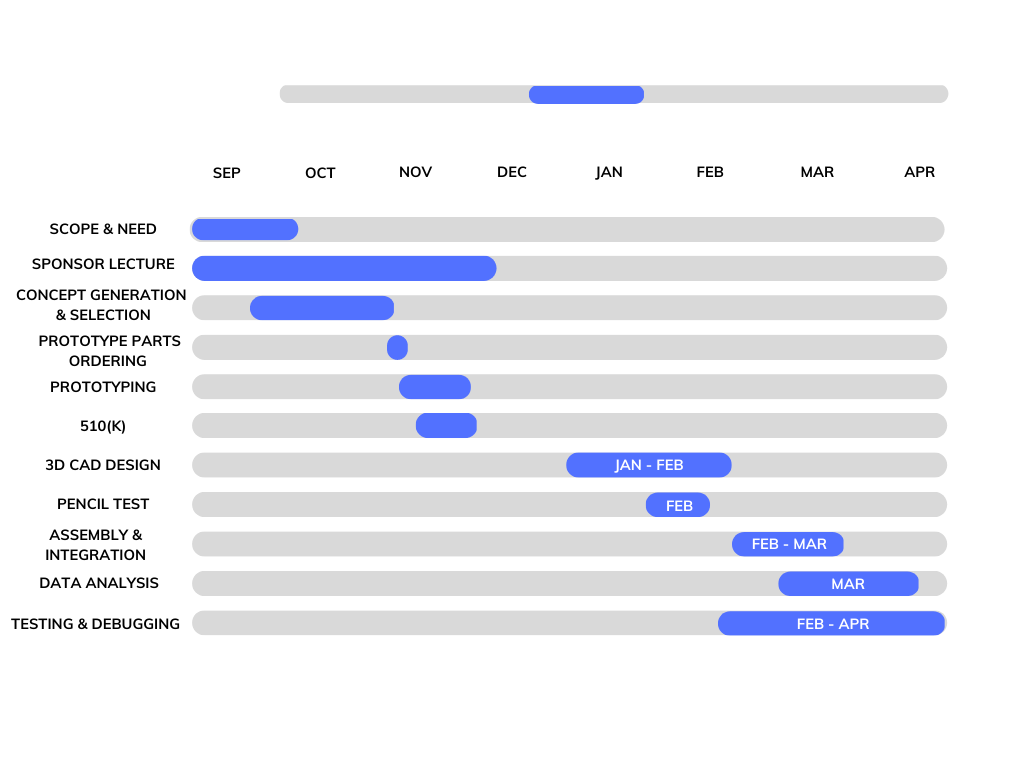 Jake Vickers
6
Departments of Mechanical & Biomedical Engineering
Initial Design
LCD Display
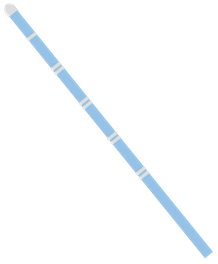 Magnetic Encoder Module
Baseboard
MASACath
Handle Angle:  65.1 deg 
Tip Angle:  43.2 deg
Magnet Tube
Arduino
Arduino
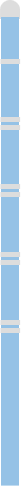 Magnet
Guiding Tube
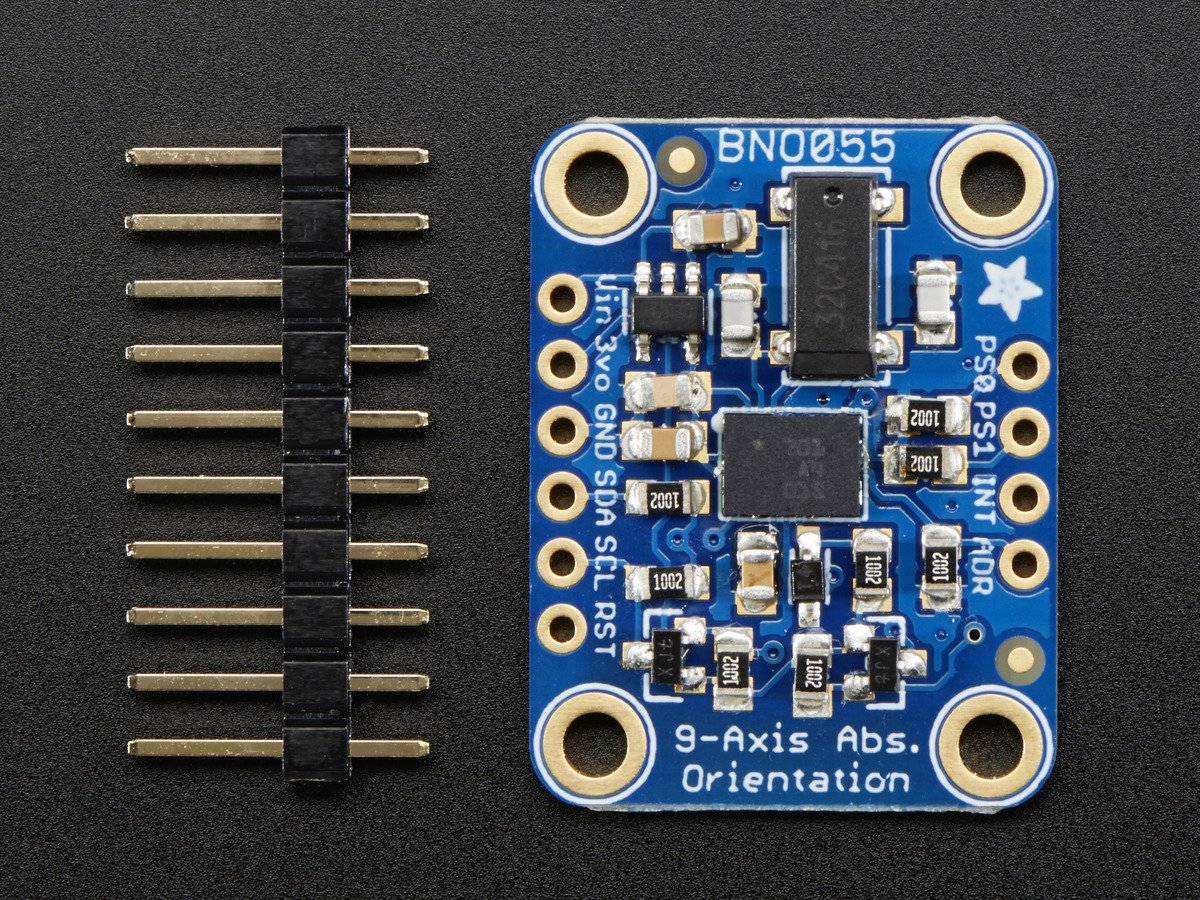 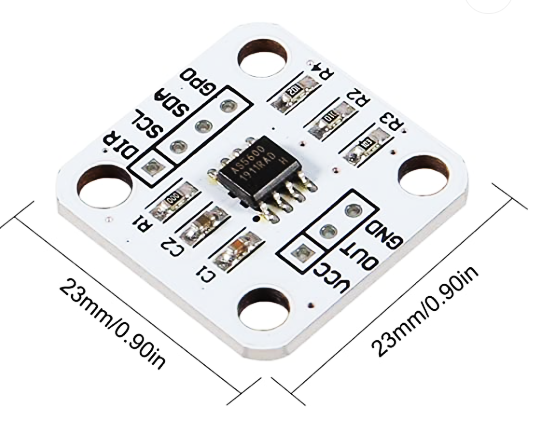 Rigid Track
IMU Module
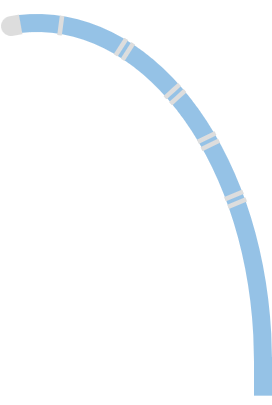 AS5600
7
Departments of Mechanical & Biomedical Engineering
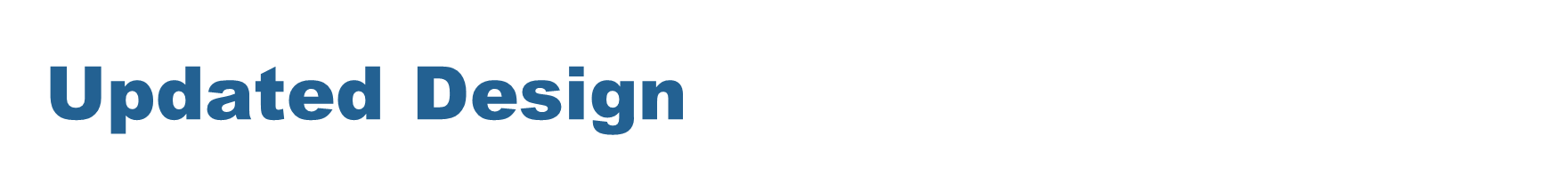 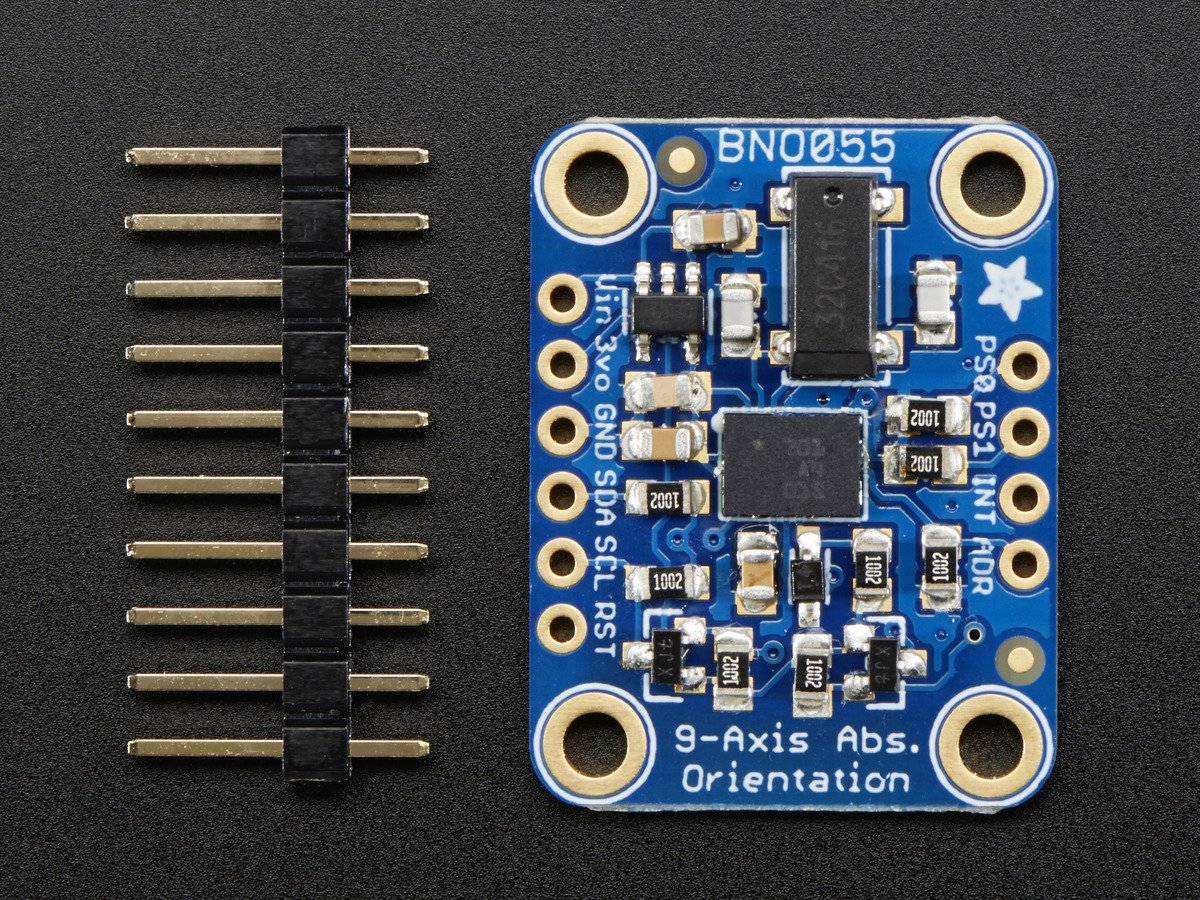 UI Display
Plexiglass Cover
Arduino
Peg Holes
Wood Baseboard
IMU
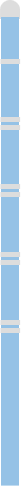 Motor
Sheath
Guiding Tube
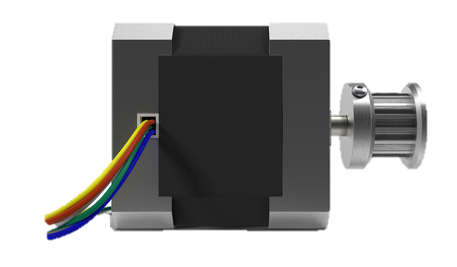 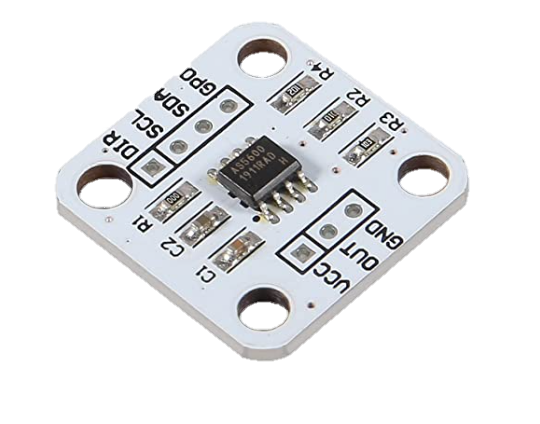 Tip
Handle
Clamps
Rigid Supports
Jake Vickers
8
Departments of Mechanical & Biomedical Engineering
Handle Module
IMU (Internal Measurement Unit)
Measures input rotation from stepper motor

Motor 
NEMA 17 Stepper Motor
Reads & outputs rotation, defined by operator
Clamps  
Connects motor shaft, IMU, and handle as rigid body
Two points of contact with handle
M3 screws & washers
Slots hold stepper motor attachment
IMU mounted on top
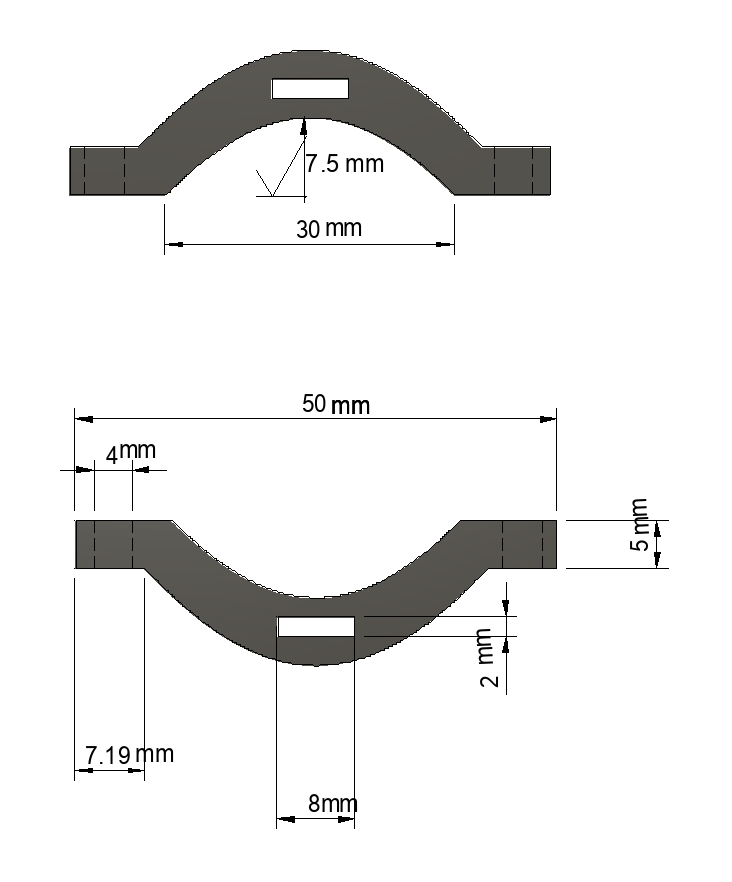 IMU
Stepper Motor
Handle
9
Departments of Mechanical & Biomedical Engineering
Handle Module
Purpose: To provide a set input rotation to use as a reference for measured tip rotation.
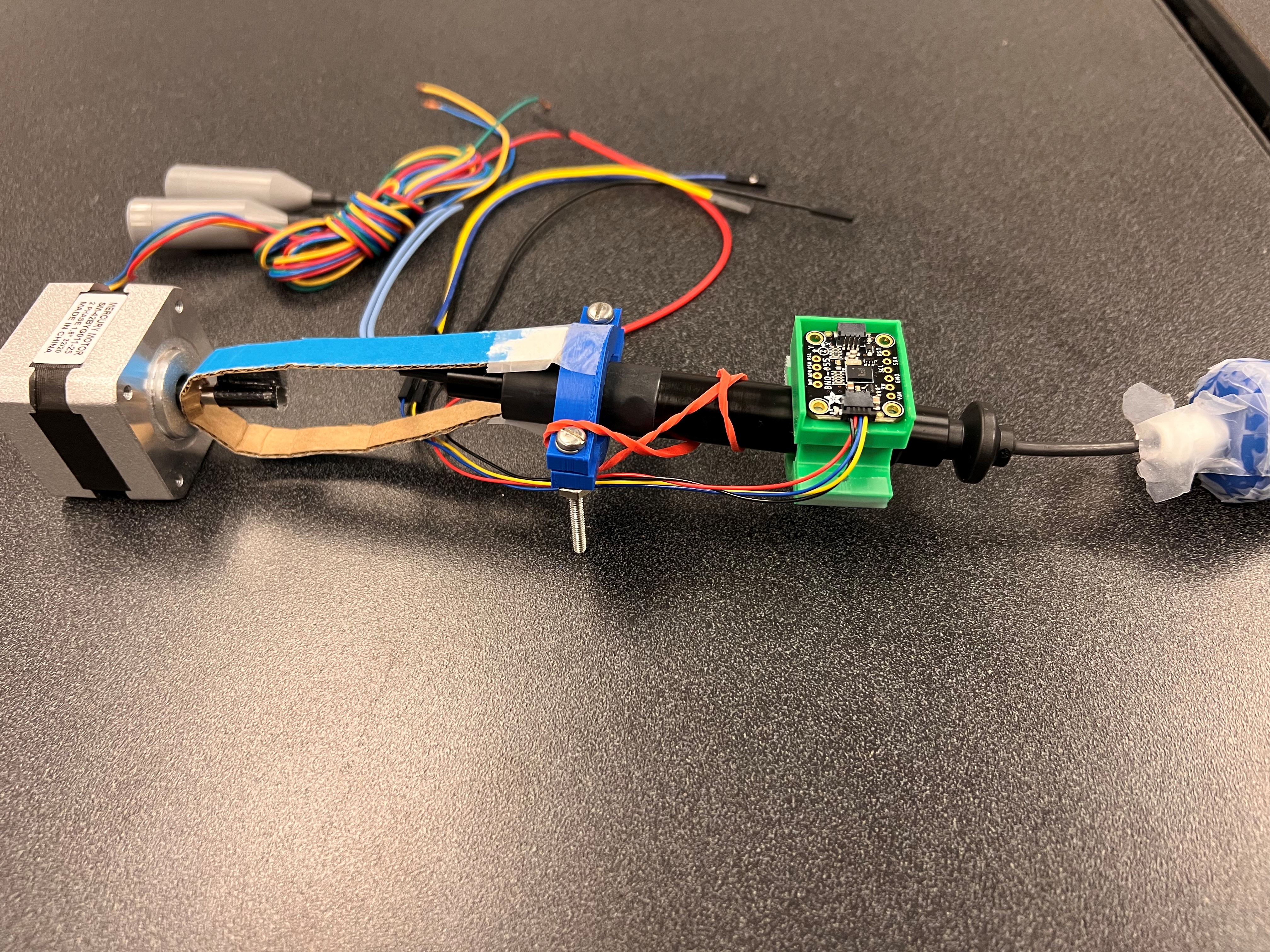 IMU
Motor
Clamps
10
Departments of Mechanical & Biomedical Engineering
Tip Module
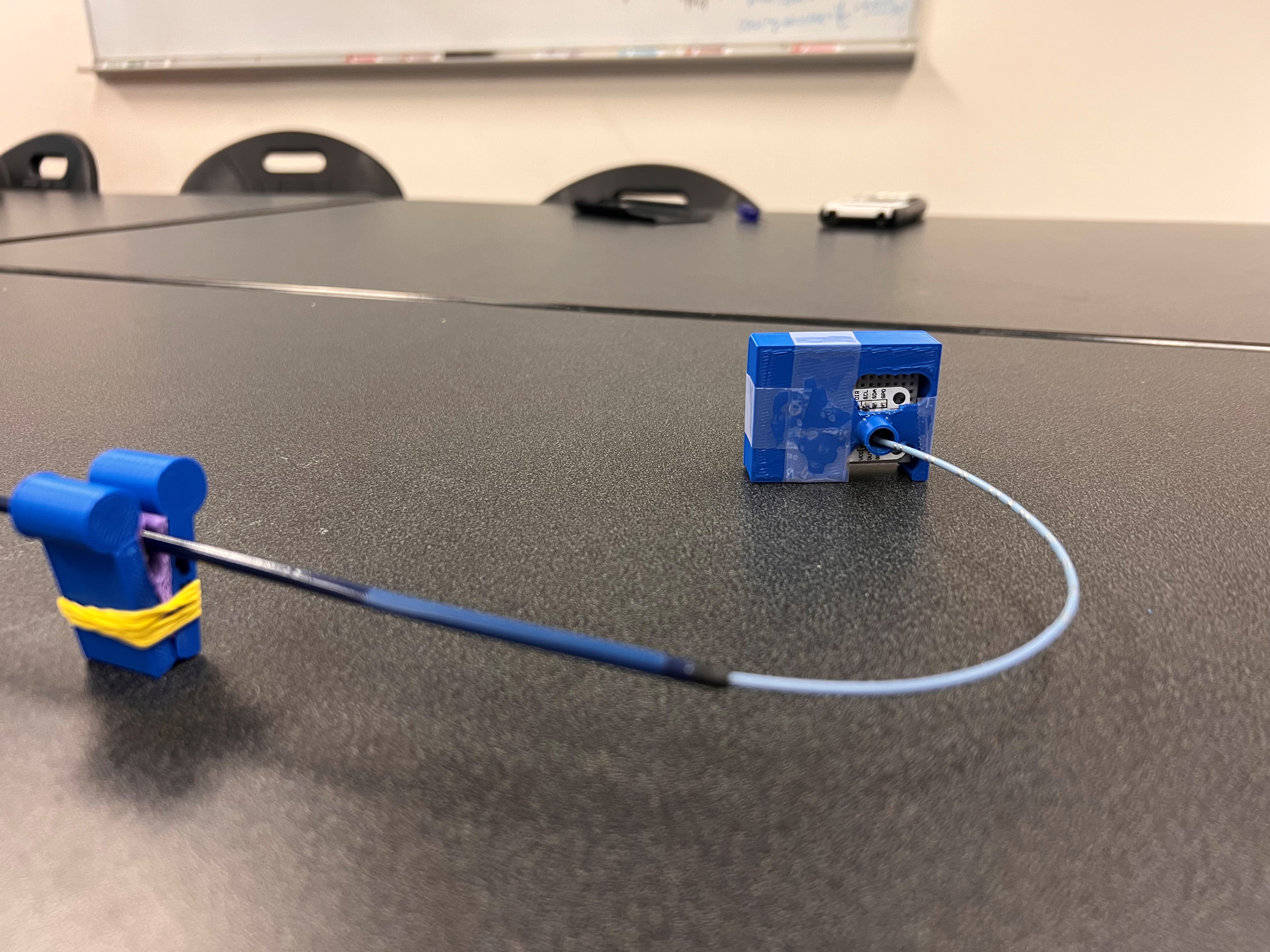 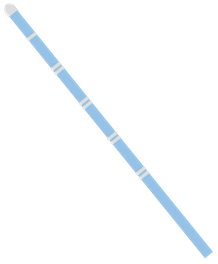 Magnetic Encoder  
Measures rotation translated from the handle 
Locking mechanism to prevent catheter from slipping out
Magnet Tube
Guiding Tube
Magnet
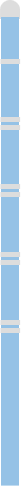 Magnet
Magnet Tube
Guiding Tube
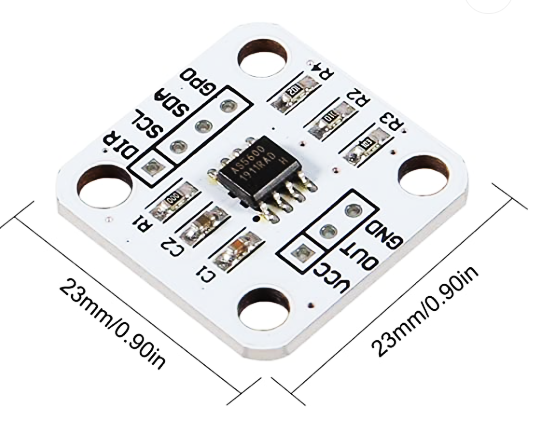 Tight Fit
Magnetic
Encoder
Locking 
Mechanism
11
Departments of Mechanical & Biomedical Engineering
Environment Module
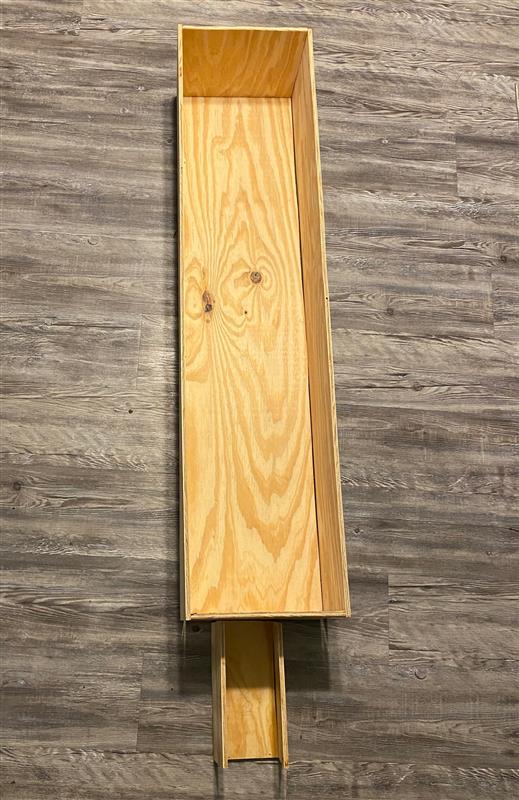 Test Enclosure
Rigid box with sliding plexiglass lid
Enclosure for environmental control
Baseboard has peg holes for easy setup between different orientations
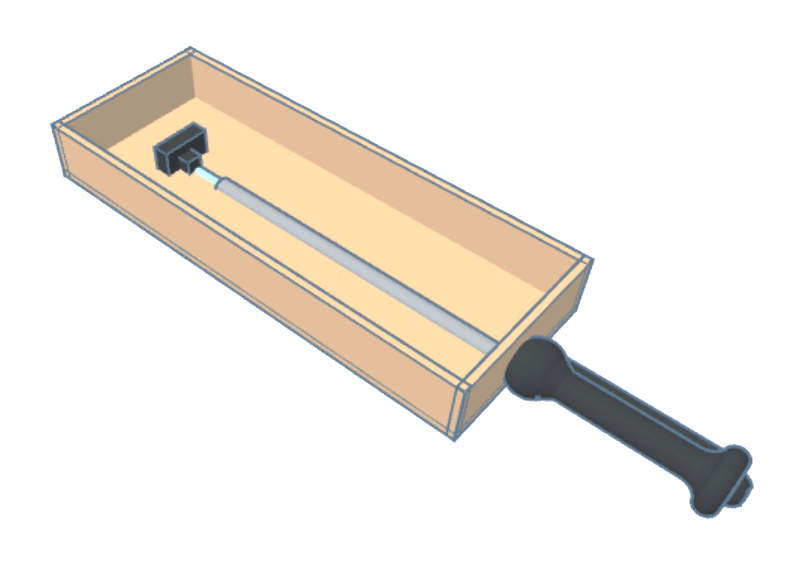 Current Enclosure Build
12
Departments of Mechanical & Biomedical Engineering
Environment Module
Component Interfaces
Catheter guided through the sheath, with tip free to move at end.
Sheath is guided through rigid frame attached to baseboard.
Sheath
Sheath
Catheter
Catheter
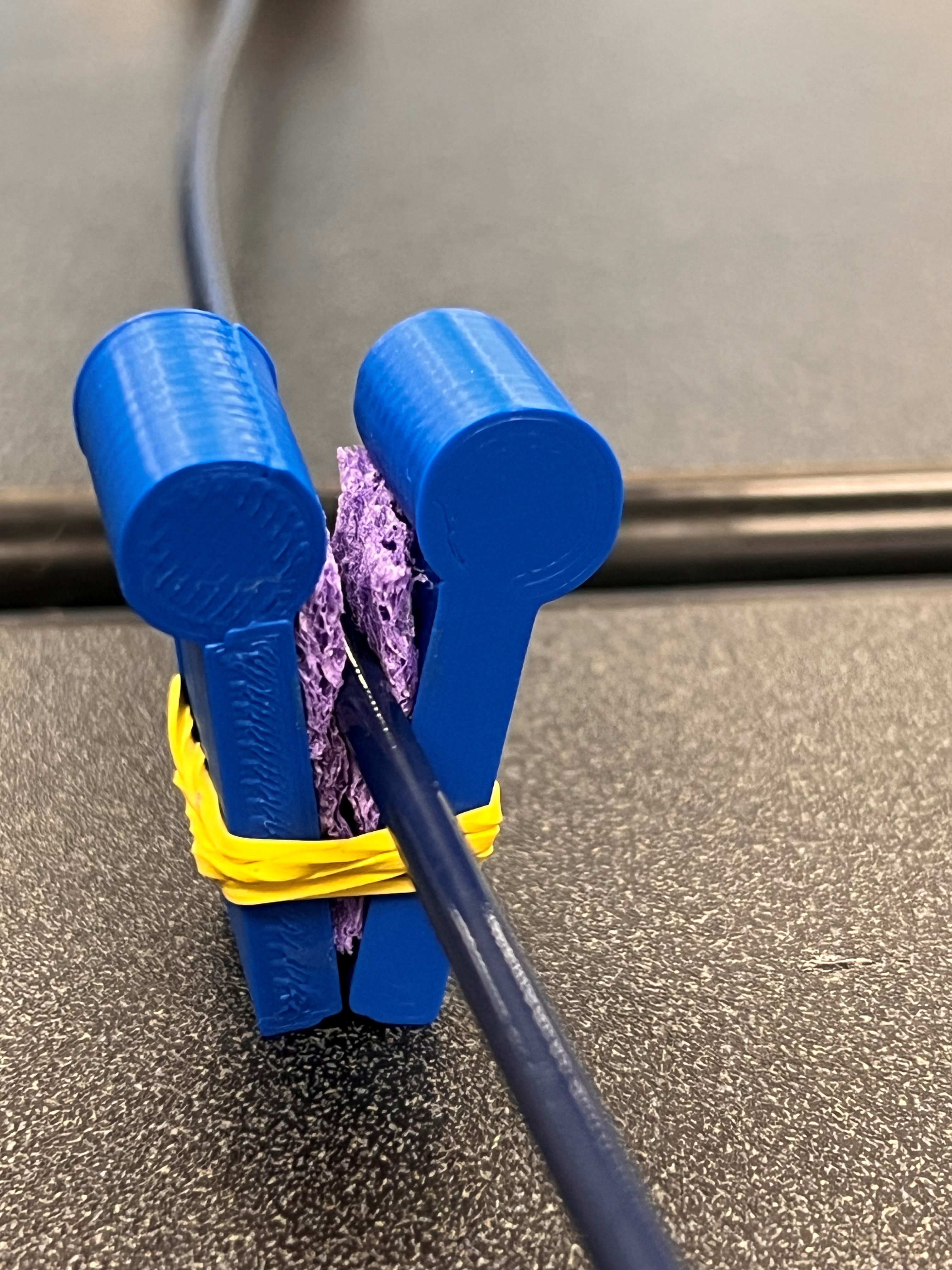 “Vein”
“Vein”
Peg Hole
Peg Hole
Side View of Interface Connection
Cross-Section of Tube Shaft
Cross-Section of V mount
13
Departments of Mechanical & Biomedical Engineering
Benchmark Testing Schedule
Pencil Test
Purpose:
 Verify handle & tip sensors are properly calibrated
Method: 
Treat catheter as a rigid body 
Perform 5+ measurements
Expected Result:
 1:1 rotation translation between two ends
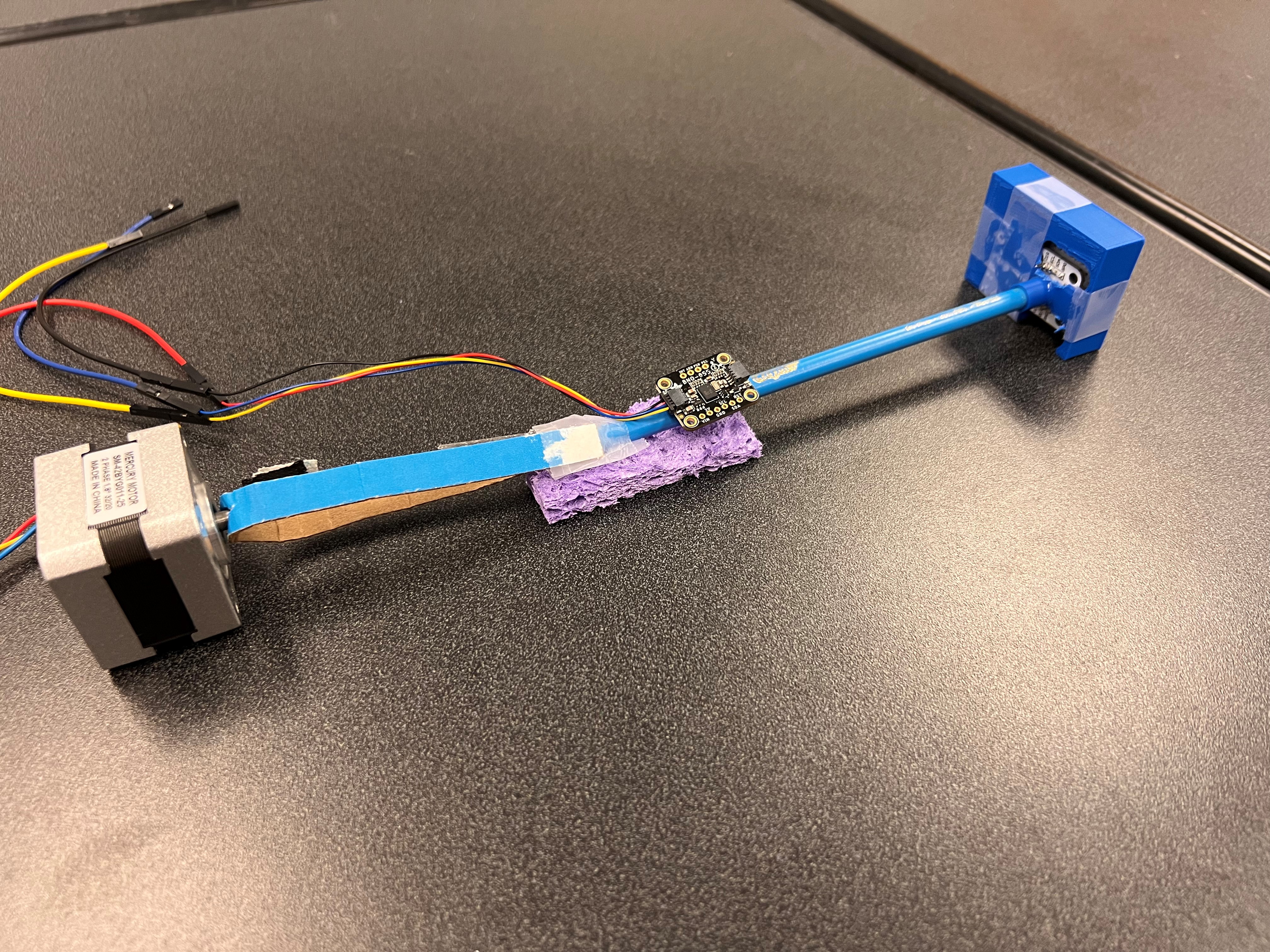 Jake Vickers
14
Departments of Mechanical & Biomedical Engineering
Benchmark Testing Schedule
Gage R&R Study

Purpose:
Validate repeatability and reproducibility
Test setup constraints & measurement system are accurate and precise
Method: “Crossed GR&R Study”
3 operators, 1 catheter
5+ orientation measurements
Expected Results: 
<10% variation of measured angle between operators & orientations
Computer Vision Validation

Purpose:
Validate tip sensor design choice
Method: 
Perform “Pencil Test” but with computer vision MATLAB analysis at tip end
Using “PENTAWAY” catheter, mark each tip with a different color for observation
Expected Results: 
Accuracy of: MATLAB angle reading ≤ magnetic encoder
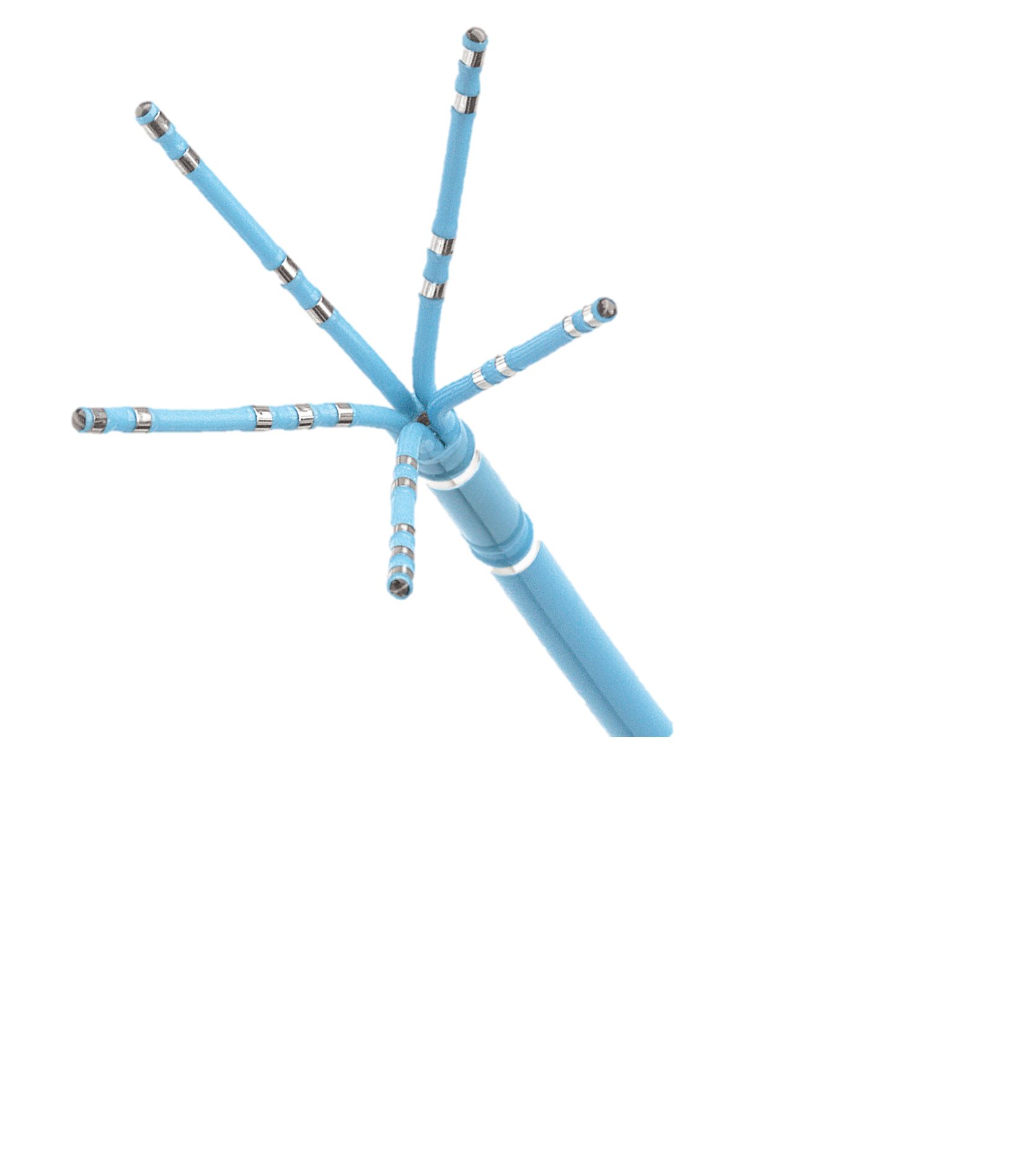 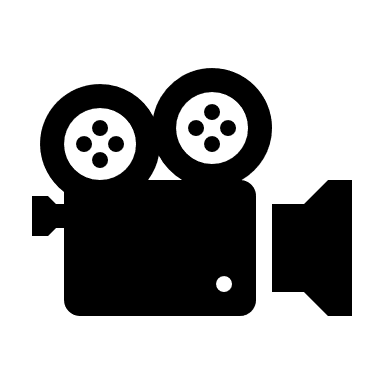 Jake Vickers
15
Departments of Mechanical & Biomedical Engineering
Current Work & Issues
Testing Design
CAD Design
Environment Simulation
Construction of Pencil Test setup
Benchmarks of successful test
Computer vision programming
Handle & motor clamps
Tip & UI module housings
“Vein” structure
Enclosure & Pegboard Modeling
Enclosure Temperature control
Vein/sheath pressure simulation
Addition of fluid between sheath and vein structure
Jake Vickers
16
Departments of Mechanical & Biomedical Engineering
Project Description
To design and construct a measuring device to confirm the rotational relationship between cardiac catheters’ handle and tip ends, allowing physicians and design engineers to increase control precision.
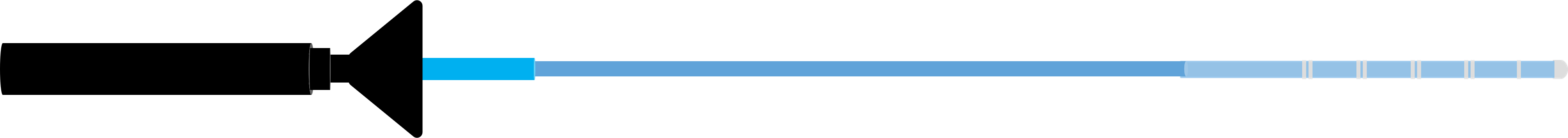 Handle
Tip
Electrodes
Jake Vickers
17
Departments of Mechanical & Biomedical Engineering
Background
510(k) Proposal
Project Scope
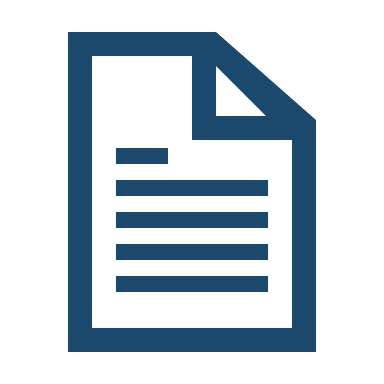 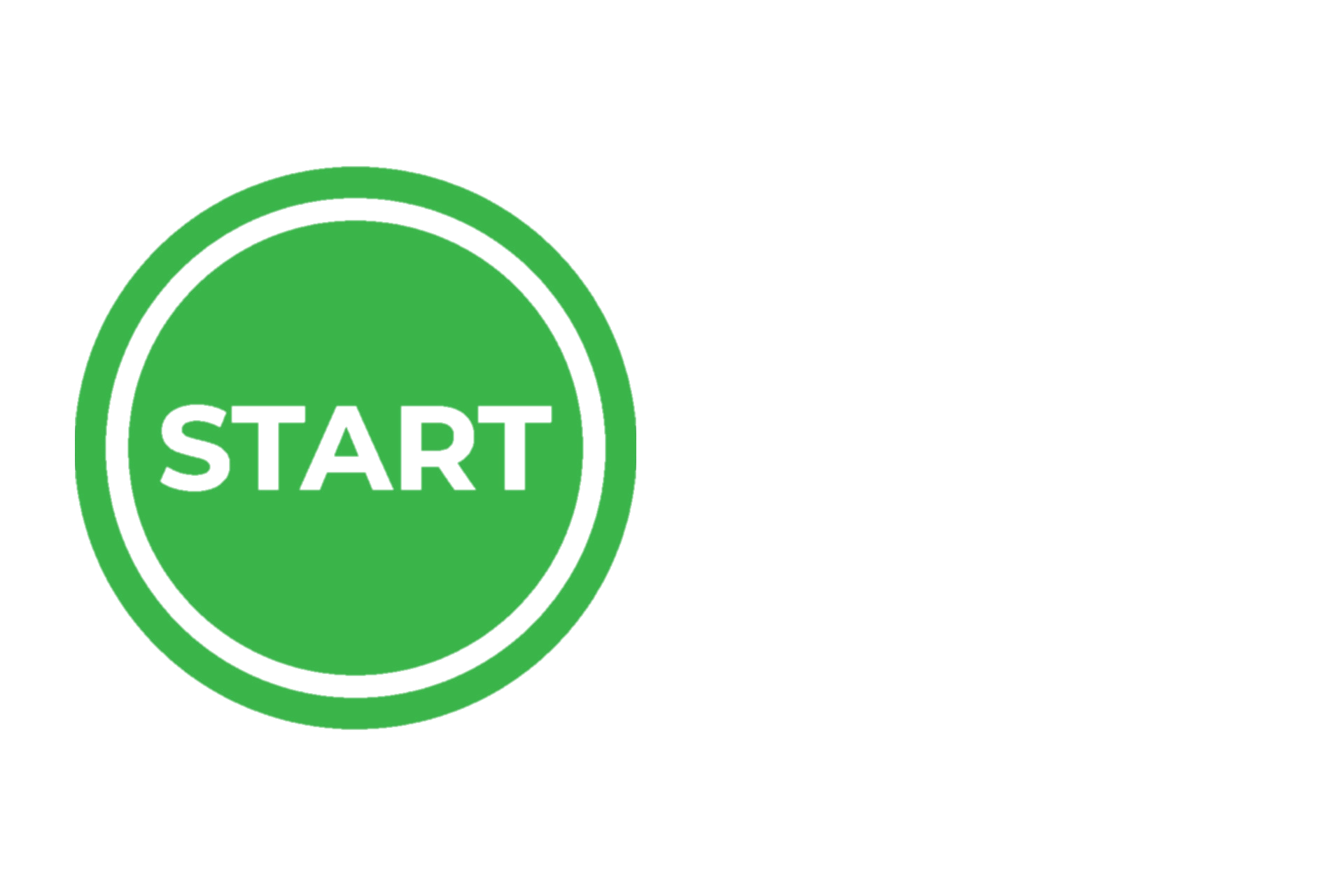 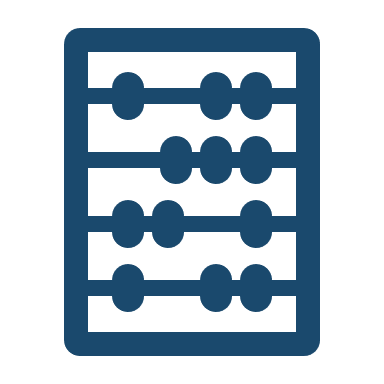 Functional Decomp & Targets
Oct
Aug-Sep
Nov-Dec
Customer Needs
Concept Generation & Selection
Prototyping & Validation Testing
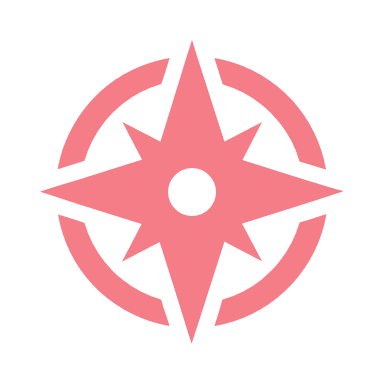 Jake Vickers
18
Departments of Mechanical & Biomedical Engineering
Progress
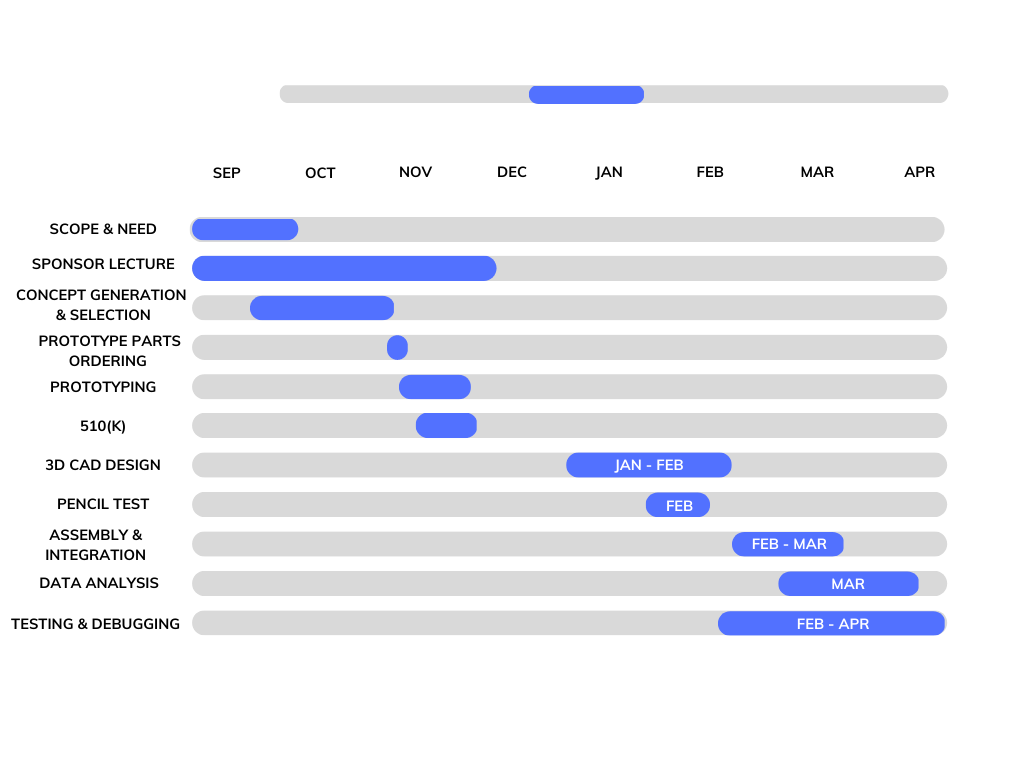 Jake Vickers
19
Departments of Mechanical & Biomedical Engineering
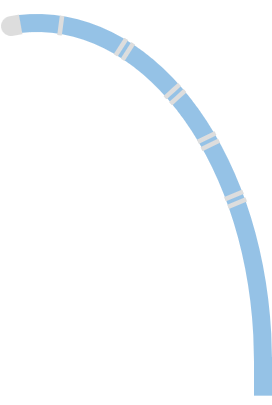 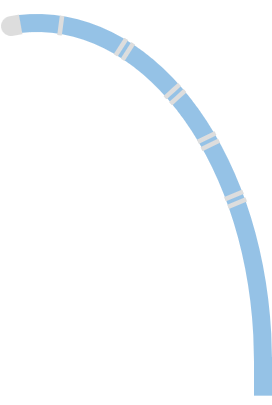 Customer Needs
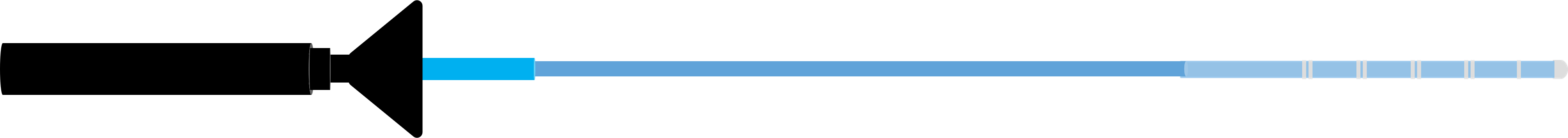 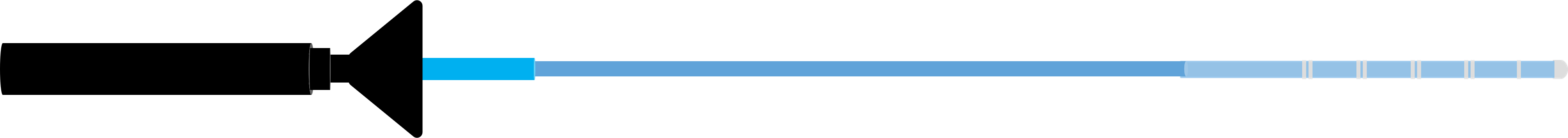 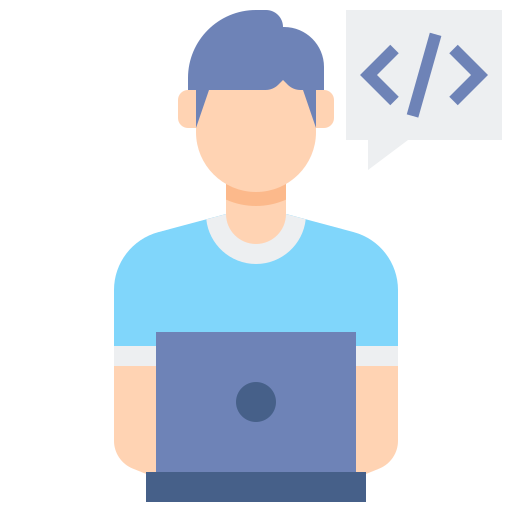 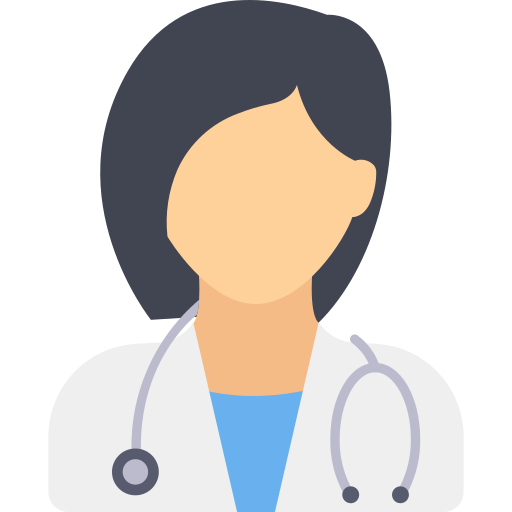 Raw Data Gathering
Need Statements
Surgeons         Designers
1
2
4
3
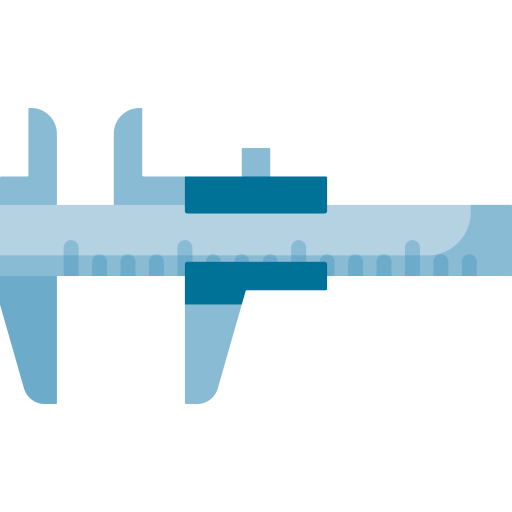 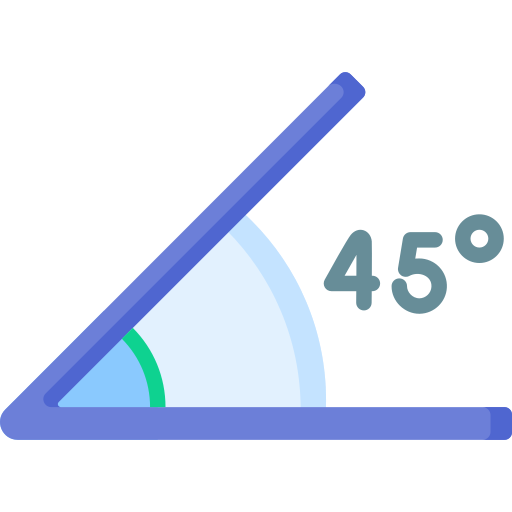 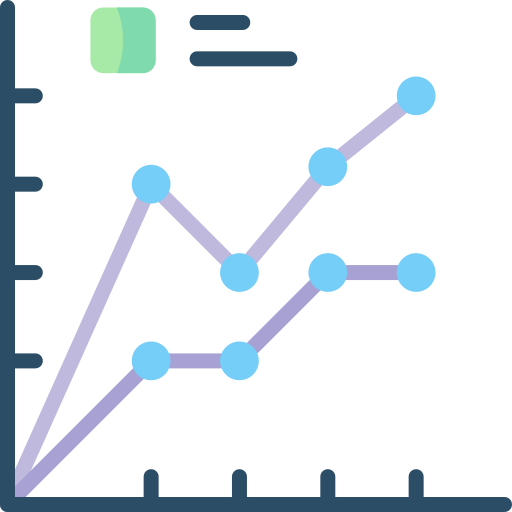 Reflection on 
Results & Process
Need Interpretation
Angle          Accuracy        Analysis
20
Departments of Mechanical & Biomedical Engineering
[Speaker Notes: What is the current problem for the catheter?
What do you expect the device to do?

Dynamic process of identifying customer need

Raw Data Gathering
Weekly lectures
Cardiac ablation lab
Surgery Shadowing 

Need statement
Doctors: It bothers me that when I rotate the catheter handle, the tip doesn’t rotate the same amount. I want to know the angle of rotations.

Designers: We want to have a device to measure the rotational angle of the catheter tip/handle so that we could determine why the current translation is not direct and use it in the development process of catheters. 

Controls are precise
Results are reliable
Easy to install and use

Interpret needs
The device measures rotation angles of the catheter tip/handle.
The device can be used for testing purpose.
The device can be used to explore relationships between catheter tip and handle rotations. 
The device can produce reliable results and can be precisely controlled.

TO know the rotation angle, to have accuracy, and to analyze the relationship]
Key Goals
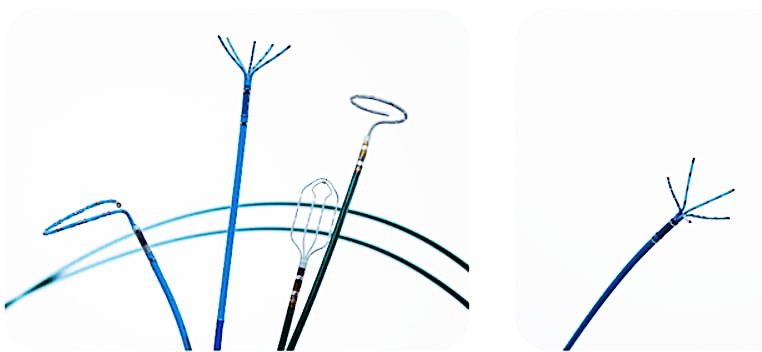 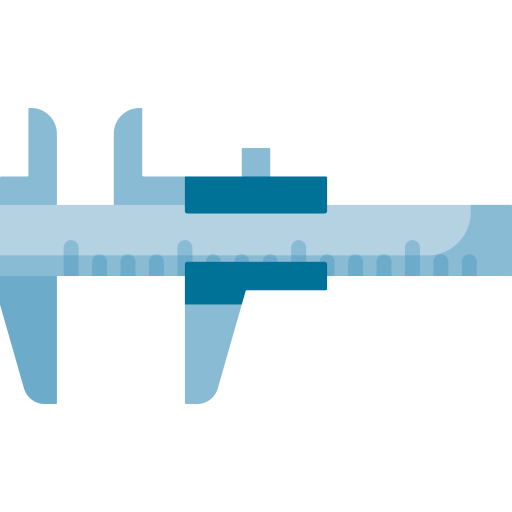 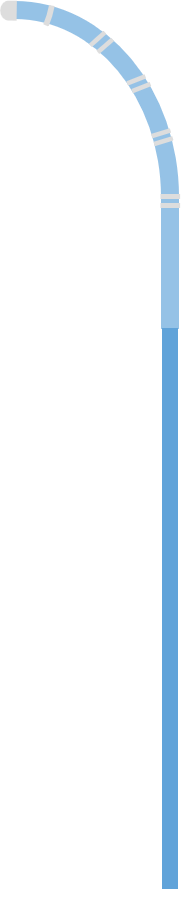 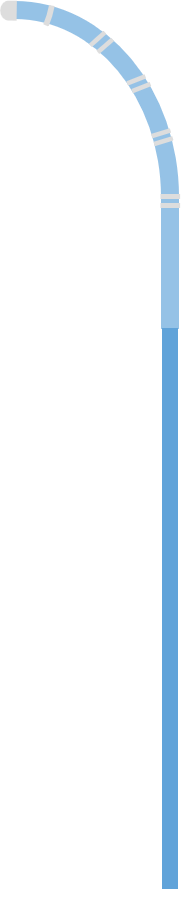 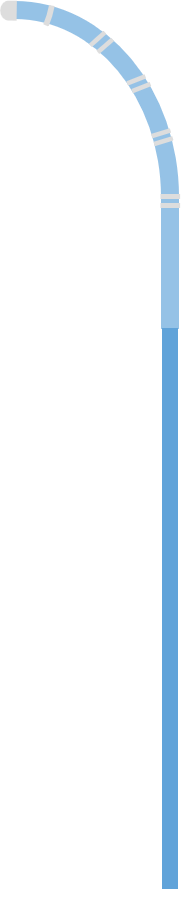 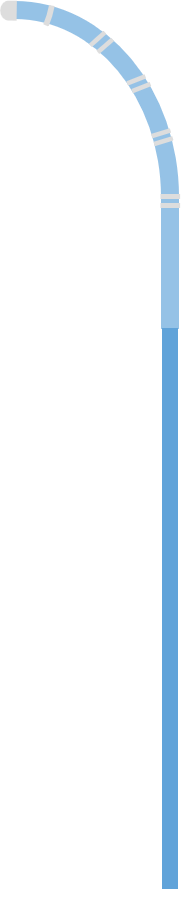 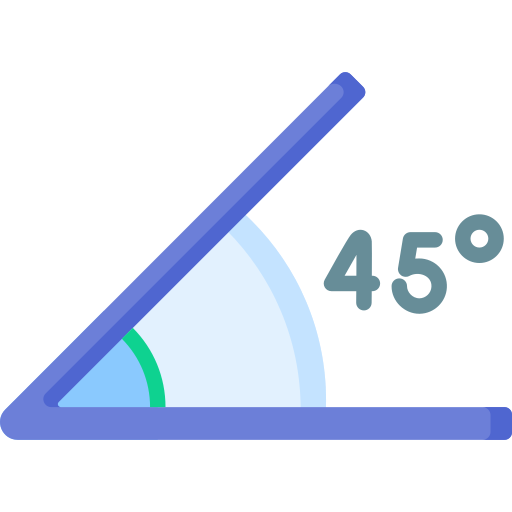 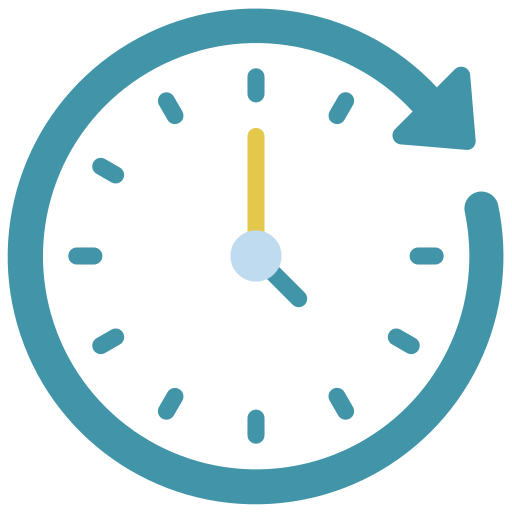 Accurate
± 1 degree
minimum  accuracy
Repeatable
Withstands 
multiple uses
Quantifiable measuring 
system
Translatable across different types of catheters and operators
21
Departments of Mechanical & Biomedical Engineering
Assumptions
1
Biosense
Webster
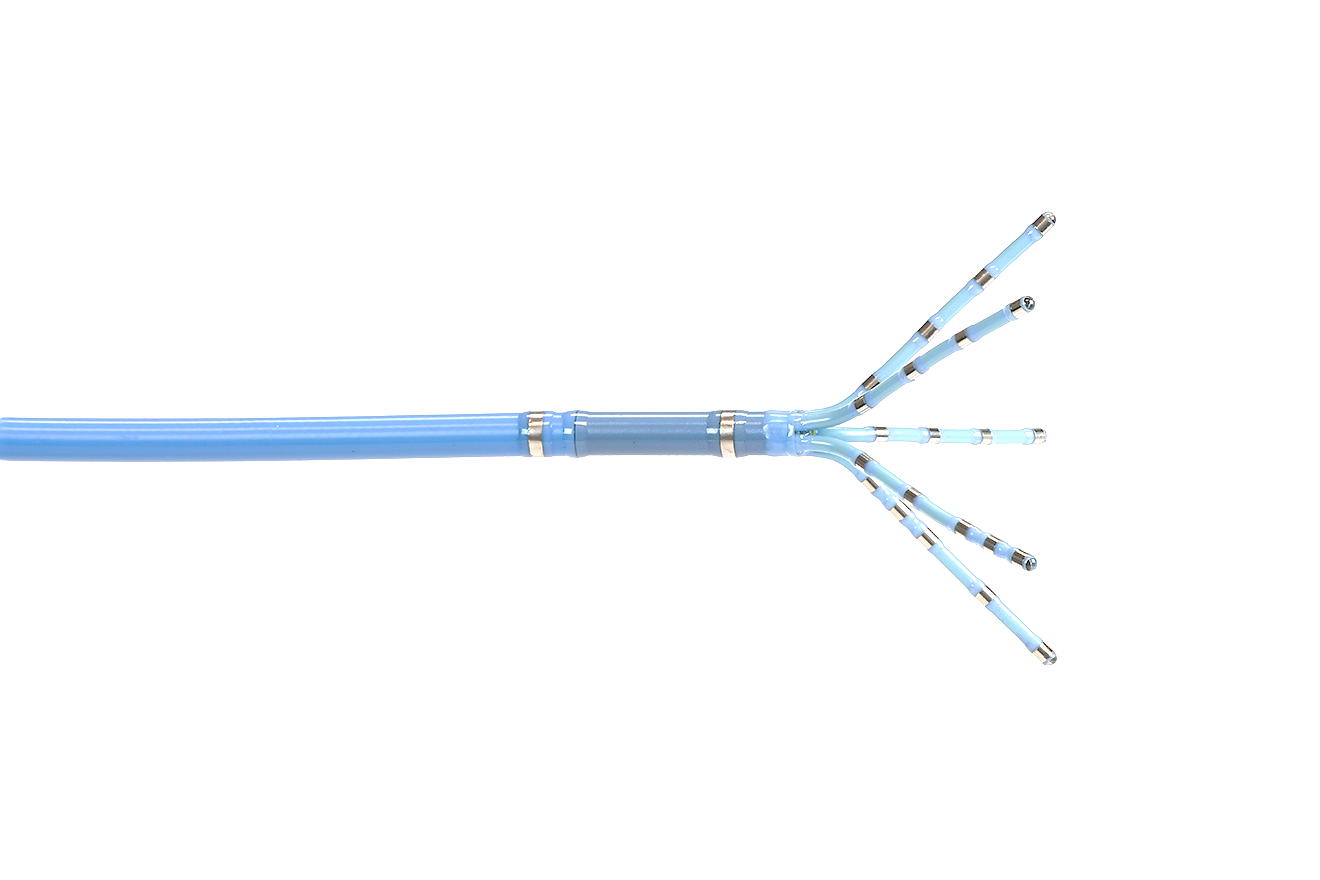 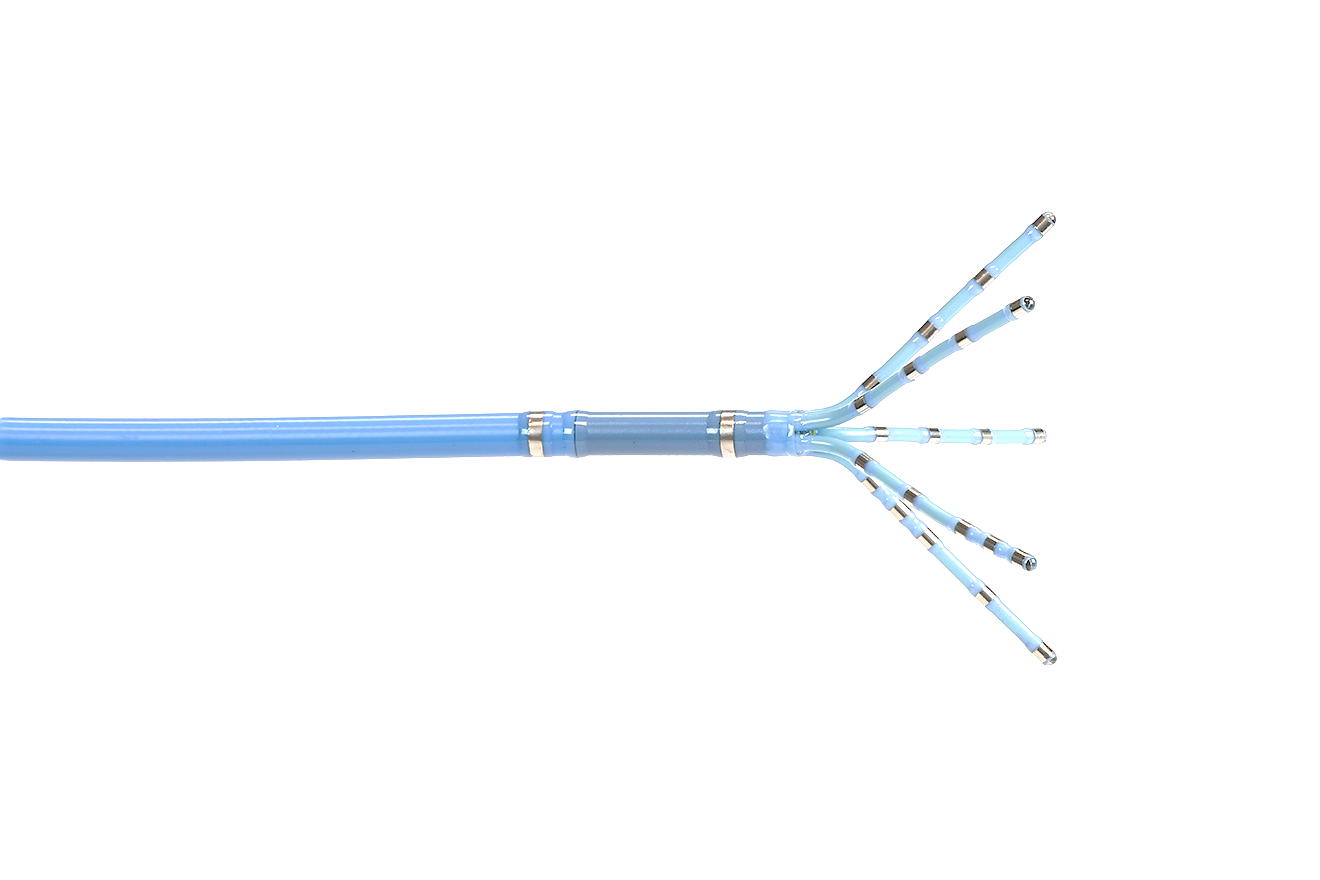 Device is suitable for only one catheter at a time.
Catheters are assumed to be manufactured by Biosense Webster.
Device not used inside human body
22
Departments of Mechanical & Biomedical Engineering
Catheter Motion
Tip Deflection
Tip Deflection
Body Rotation
Body Rotation
Linear Translation
Linear Translation
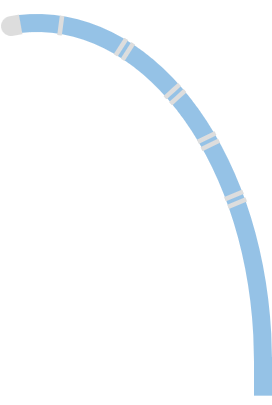 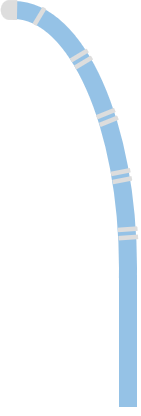 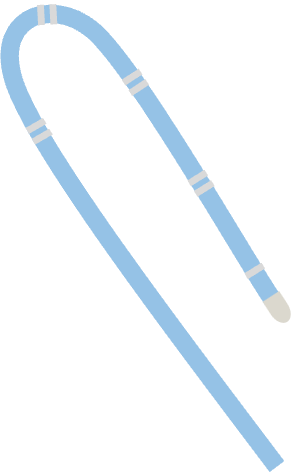 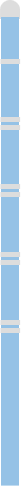 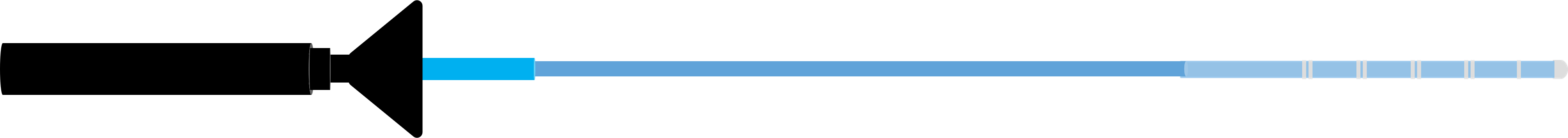 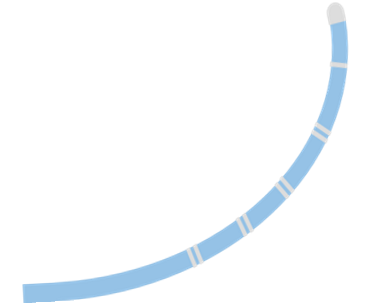 Jake Vickers
23
Departments of Mechanical & Biomedical Engineering
[Speaker Notes: Before we introduce functional decomp, let’s take a look at how catheter works]
Functional Decomposition
Ease of Use
Measurement
User
System
21.CFR.820
Sensors
Controls
Jake Vickers
24
Departments of Mechanical & Biomedical Engineering
Critical Targets
Ease of Use
System
User
Simple Test Procedure
< 10 minutes to completion

Automatic Data Processing
~2 minutes

Interactable User Interface
Digital Display
Formatted Results
Easily Accessible
Length doesn’t exceed longest catheter by > 5 inches
Mounted on top of common surface

Compatible with varying Catheter Models
< 5 setup steps needed to change between models
Measurement
Jake Vickers
25
Departments of Mechanical & Biomedical Engineering
Critical Targets
Ease of Use
21.CFR.820
Sensors
Controls
Simulates In Vitro Environment
Sheath Diameter < 1 mm + Vein Diameter

Quality Schedule
Re-Calibration: > 6 months
Sterilization: after every use
Separates Proximal & Distal Ends
2 Sensor Systems

Compare Proximal & Distal End Data
Microcontroller

Error Analysis
Noise Controller
Measure Tip Deflection
resolution w/in ± 1mm

Measure Shaft Rotation & Bend
resolution w/in ± 1 degree
Measurement
Jake Vickers
26
Departments of Mechanical & Biomedical Engineering
Concept Generation
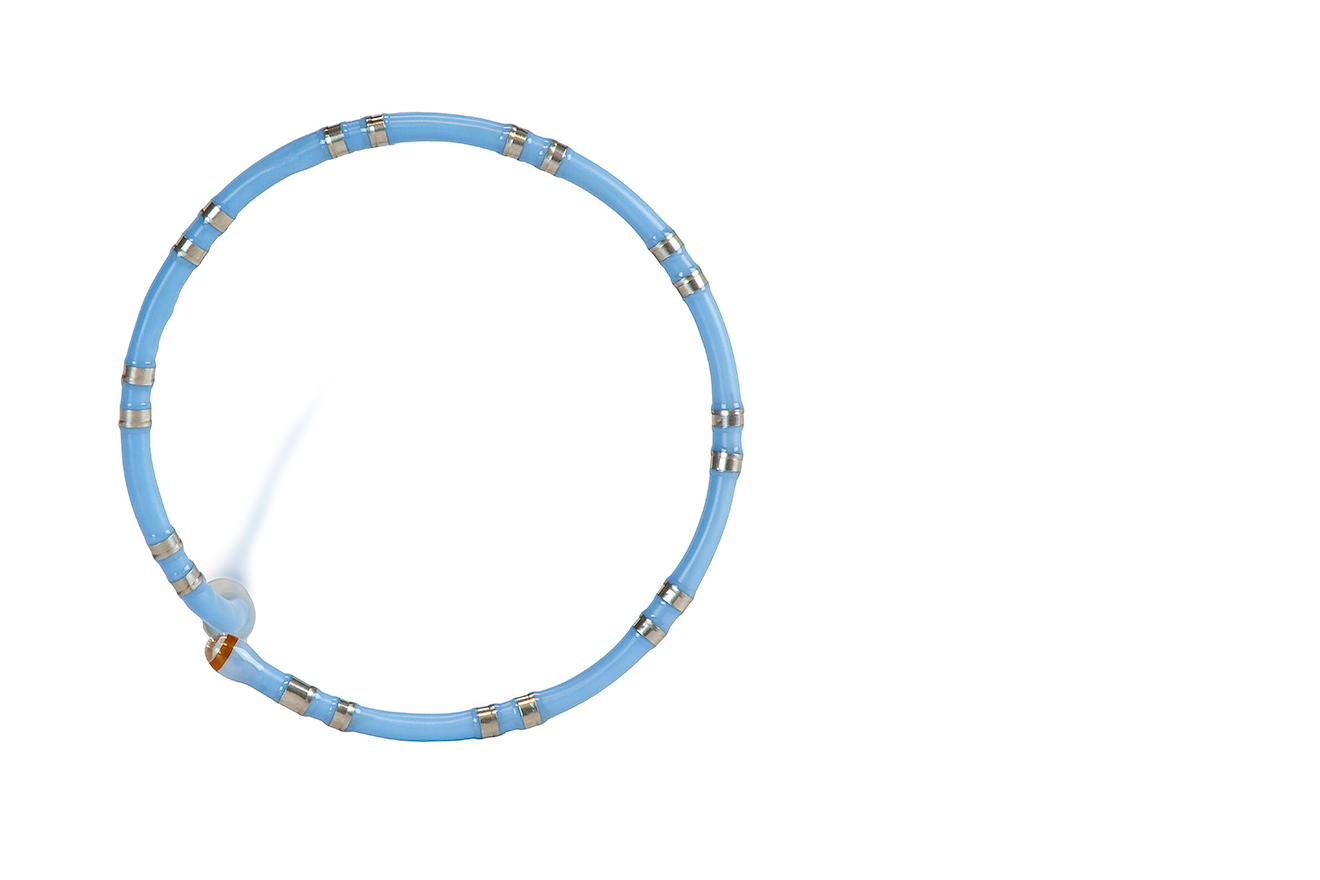 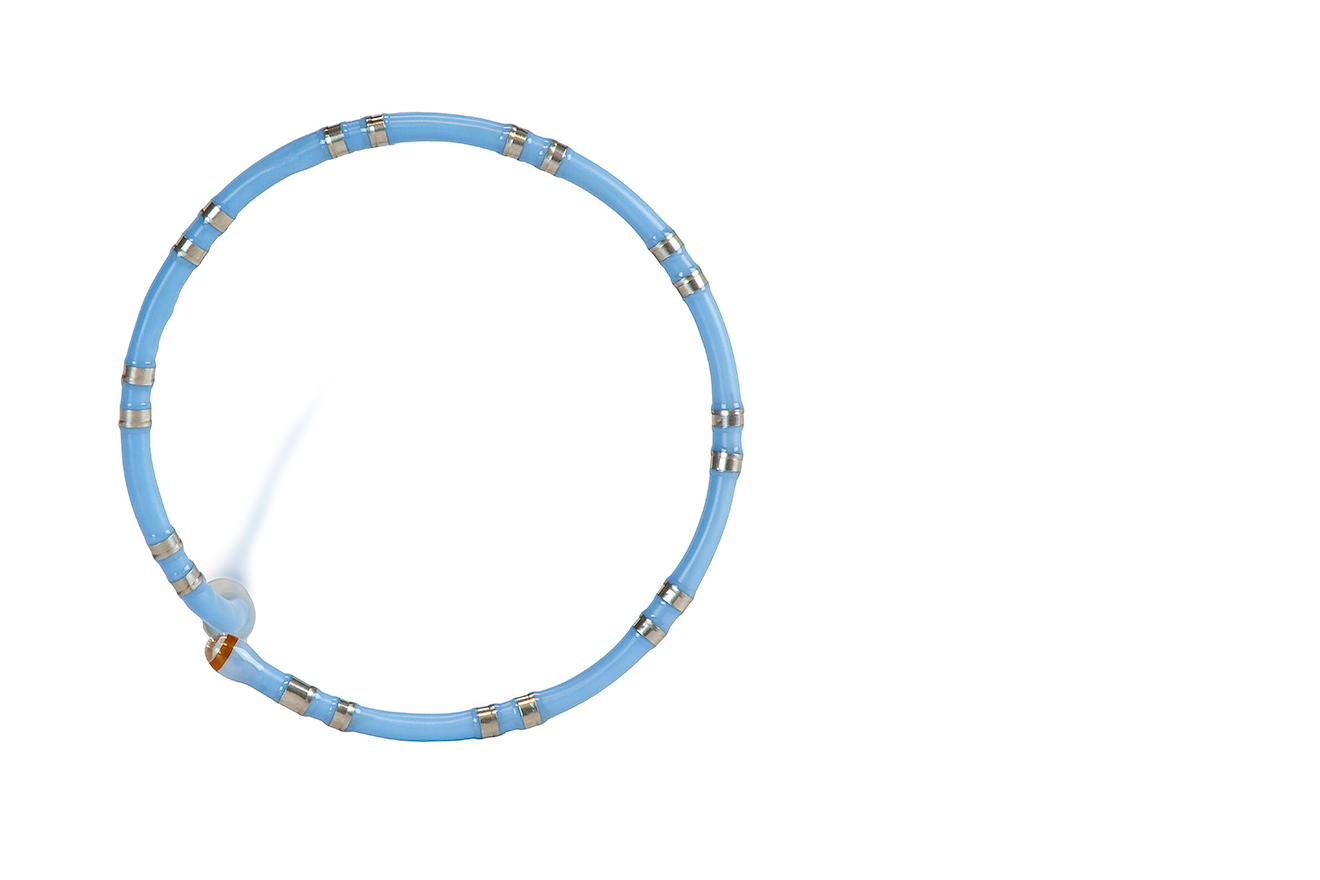 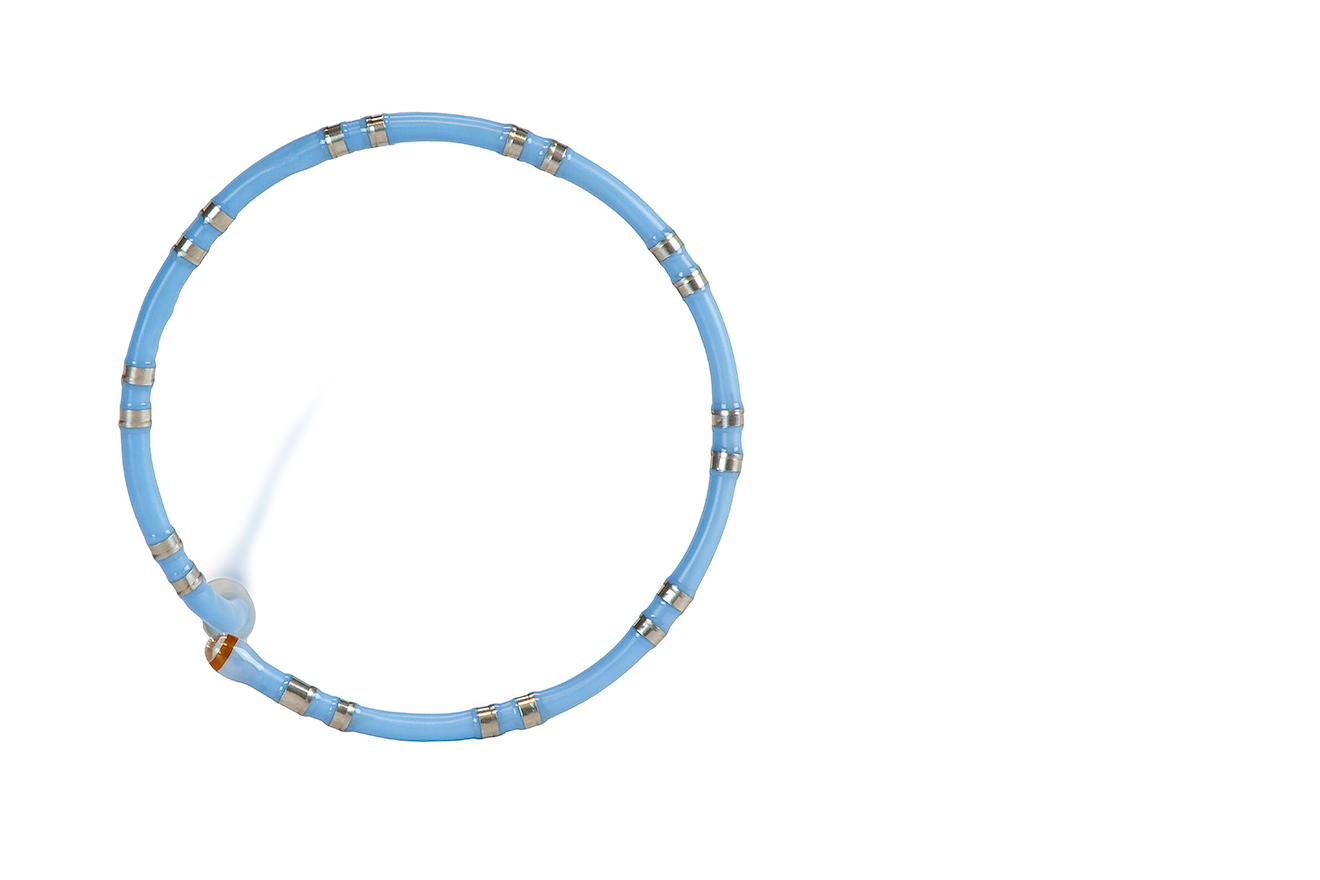 Catheter Measuring Device
Physical Quantity Input
Signal Output
Angle
Torque
External Search
Internal Search
Engineer Experts
Catheter Patents
Benchmarking
Individual Brainstorming
Team collaboration
27
Departments of Mechanical & Biomedical Engineering
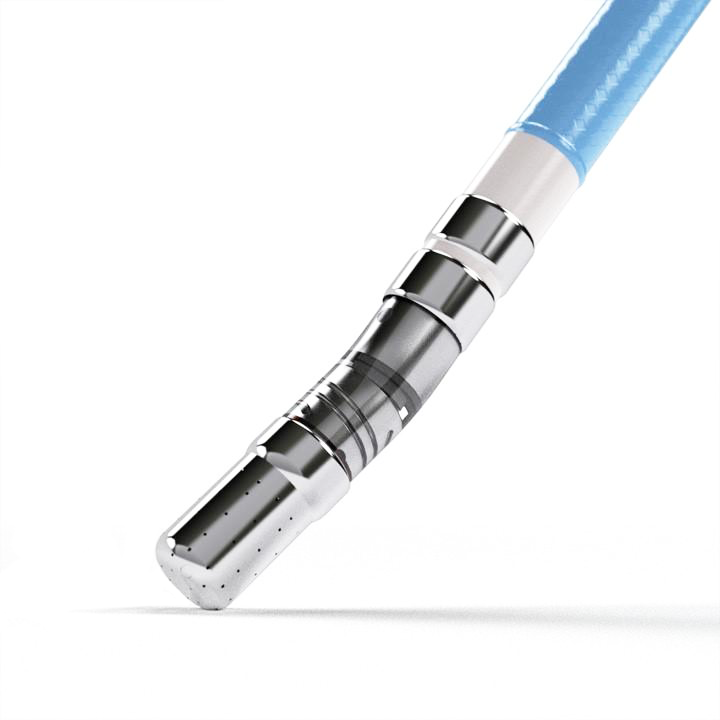 High Fidelity
28
Departments of Mechanical & Biomedical Engineering
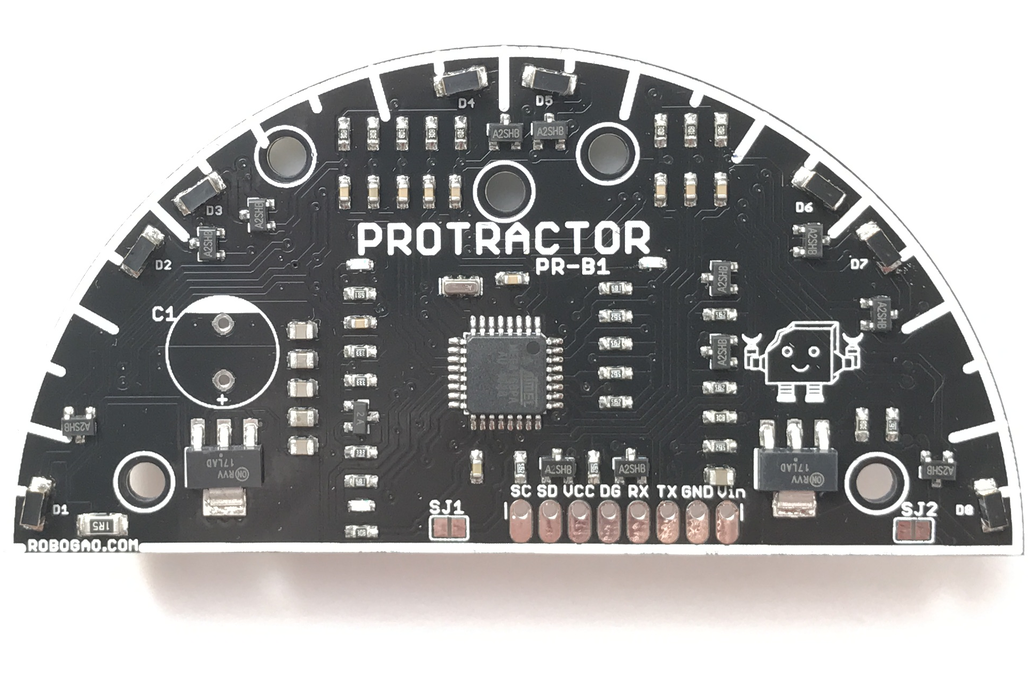 Proximity Sensor
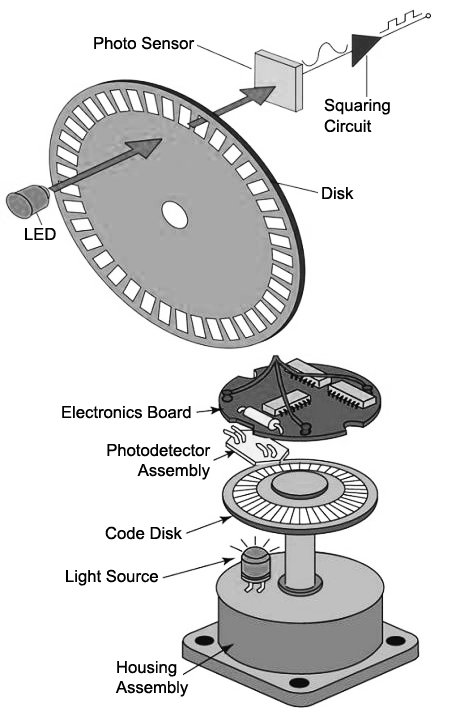 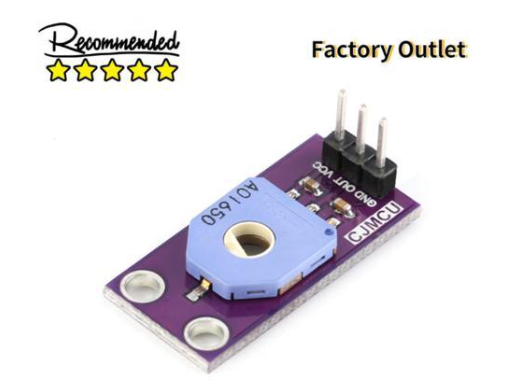 Rotary Angle Sensor
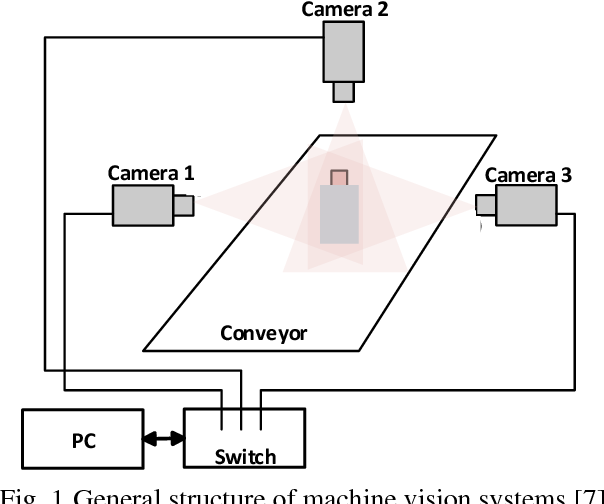 Computer Vision
Optical Encoder
29
Departments of Mechanical & Biomedical Engineering
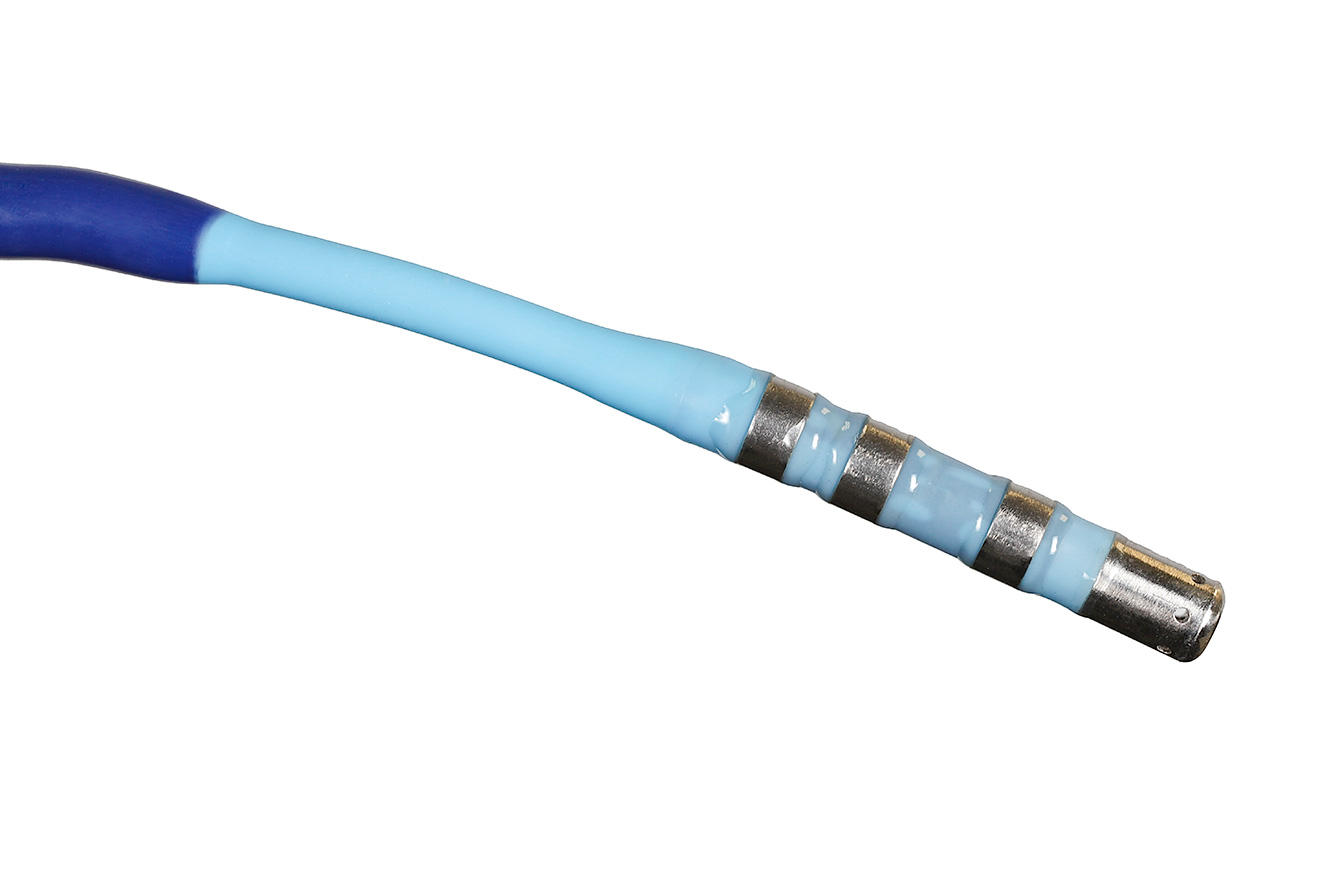 Medium Fidelity
30
Departments of Mechanical & Biomedical Engineering
CATHerine
Servo
Motor
Torque
Meter
Custom Connector
Rigid Track
Arduino
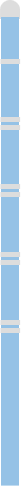 Polyurethane
Sheath
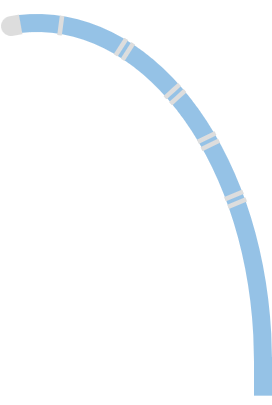 Jake Vickers
31
Departments of Mechanical & Biomedical Engineering
Sauron
LCD Display
MASACath
Handle Angle:  65.1 deg 
Tip Angle:         43.2 deg
Magnetic Encoder Module
Arduino
Arduino
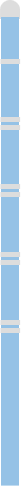 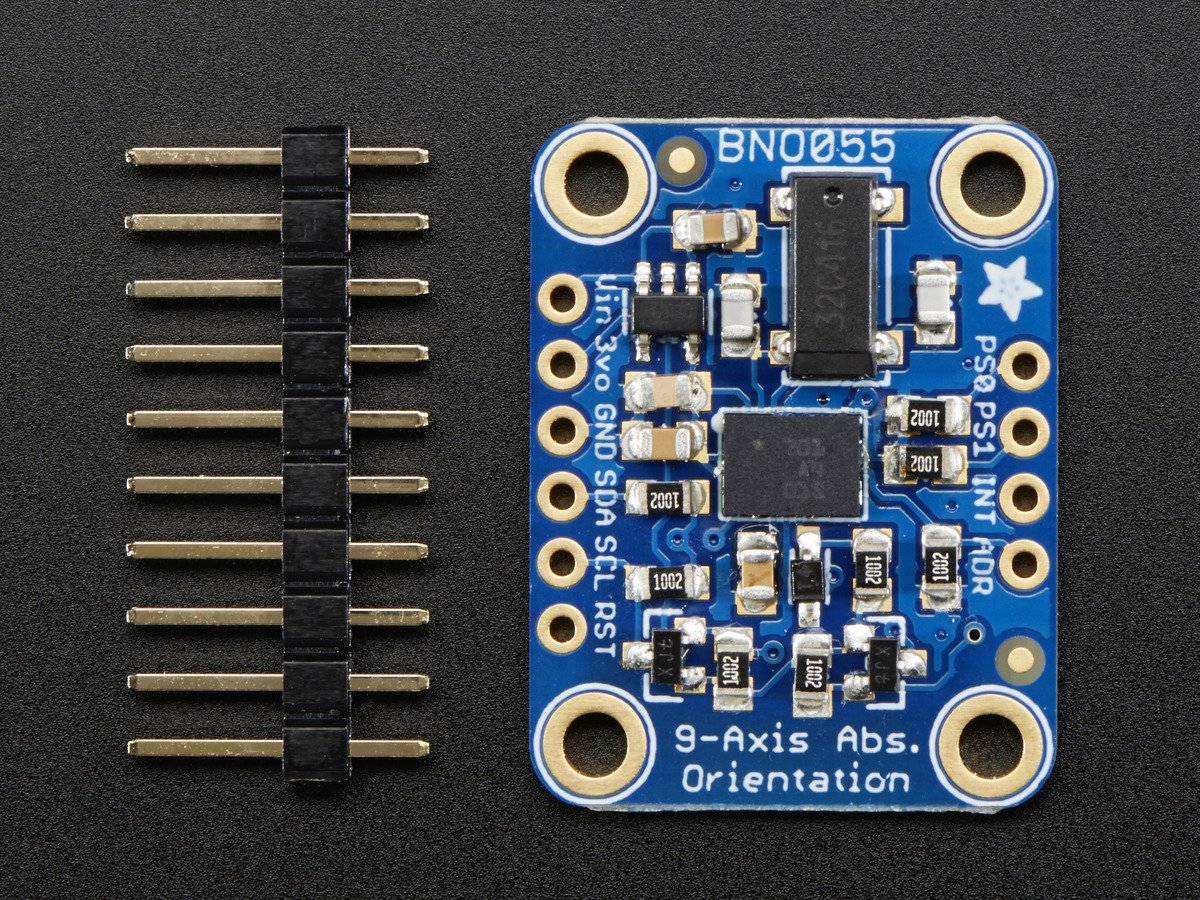 IMU Module
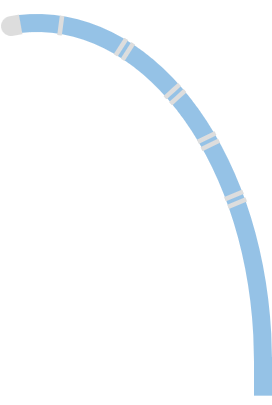 32
Departments of Mechanical & Biomedical Engineering
Handle Measurement
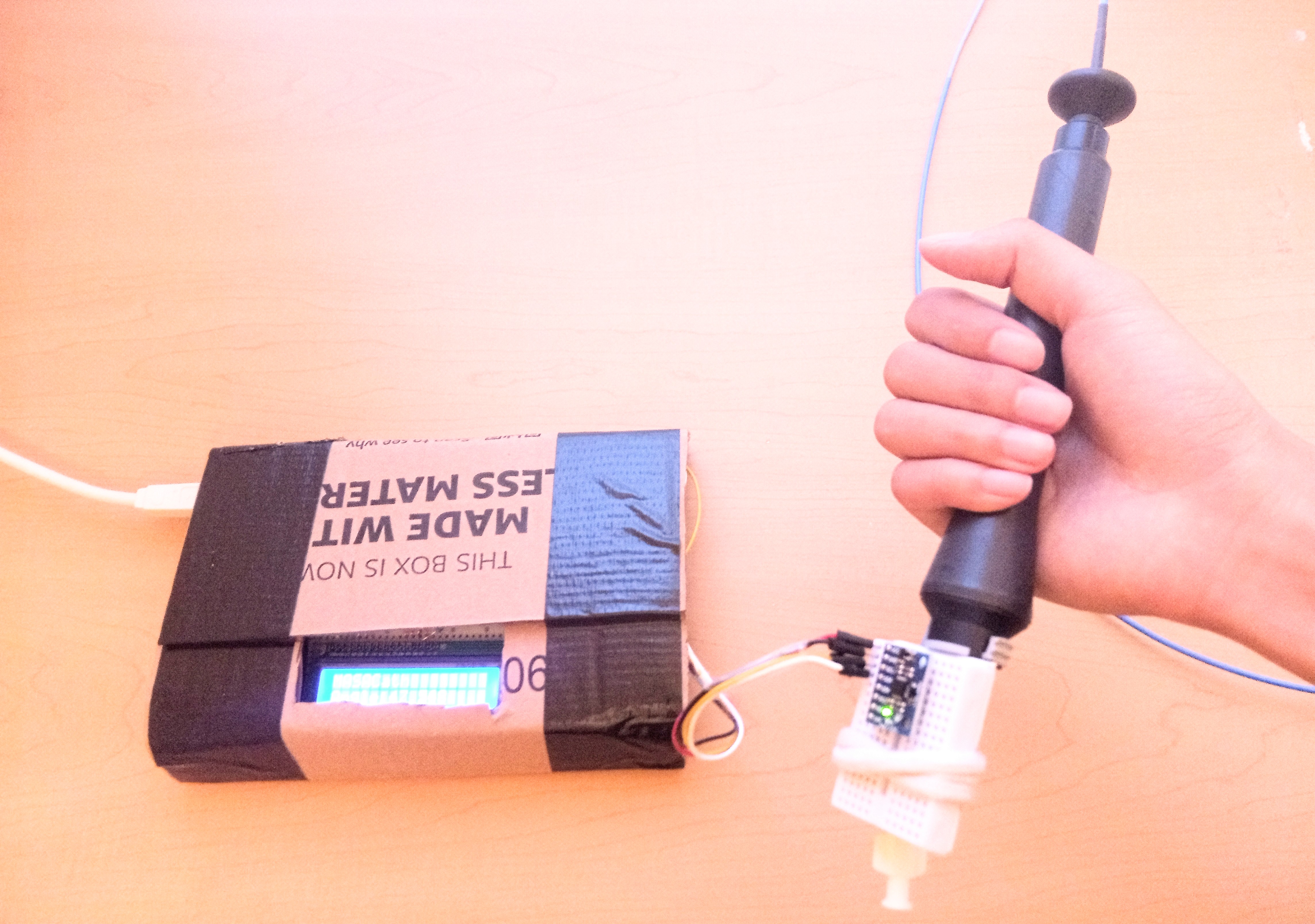 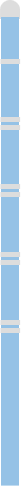 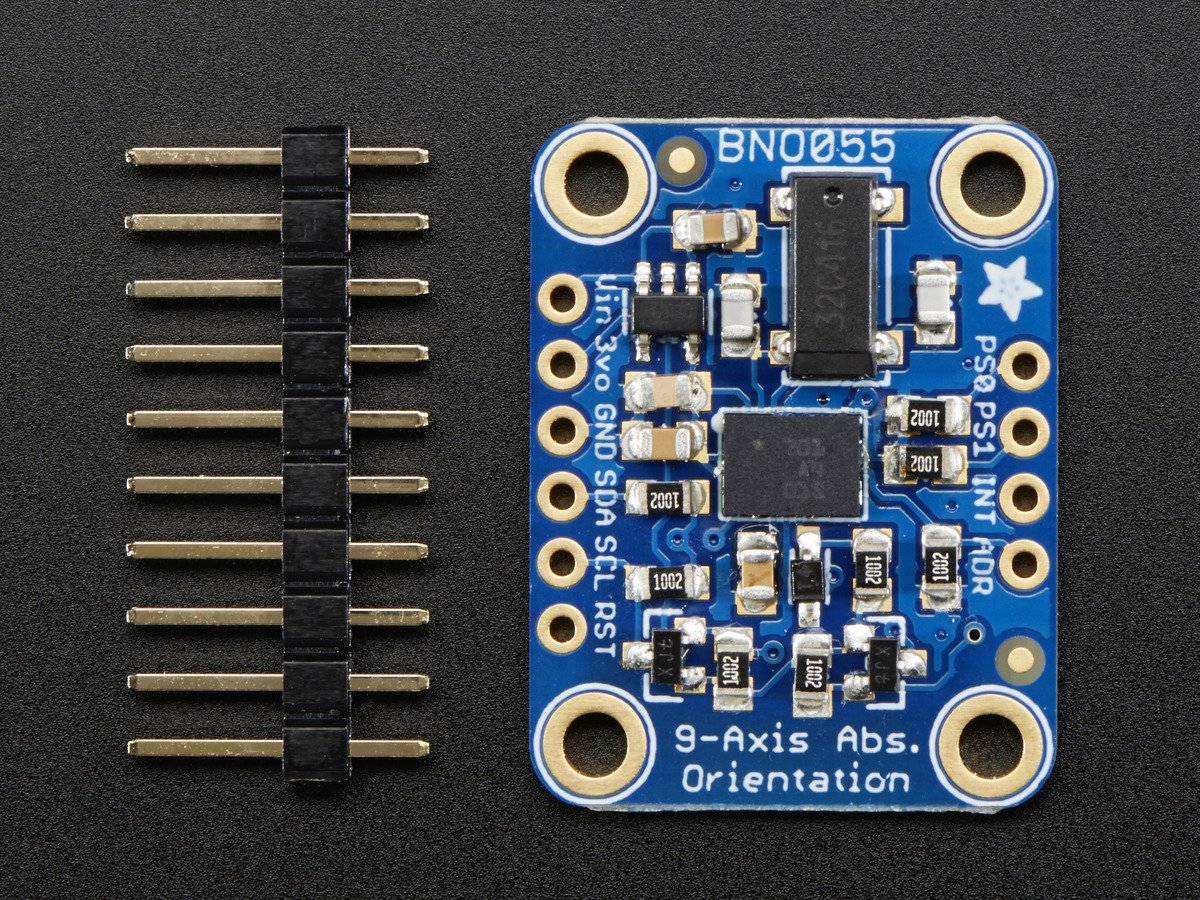 33
Departments of Mechanical & Biomedical Engineering
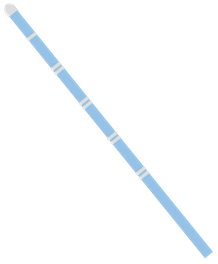 Tip Measurement
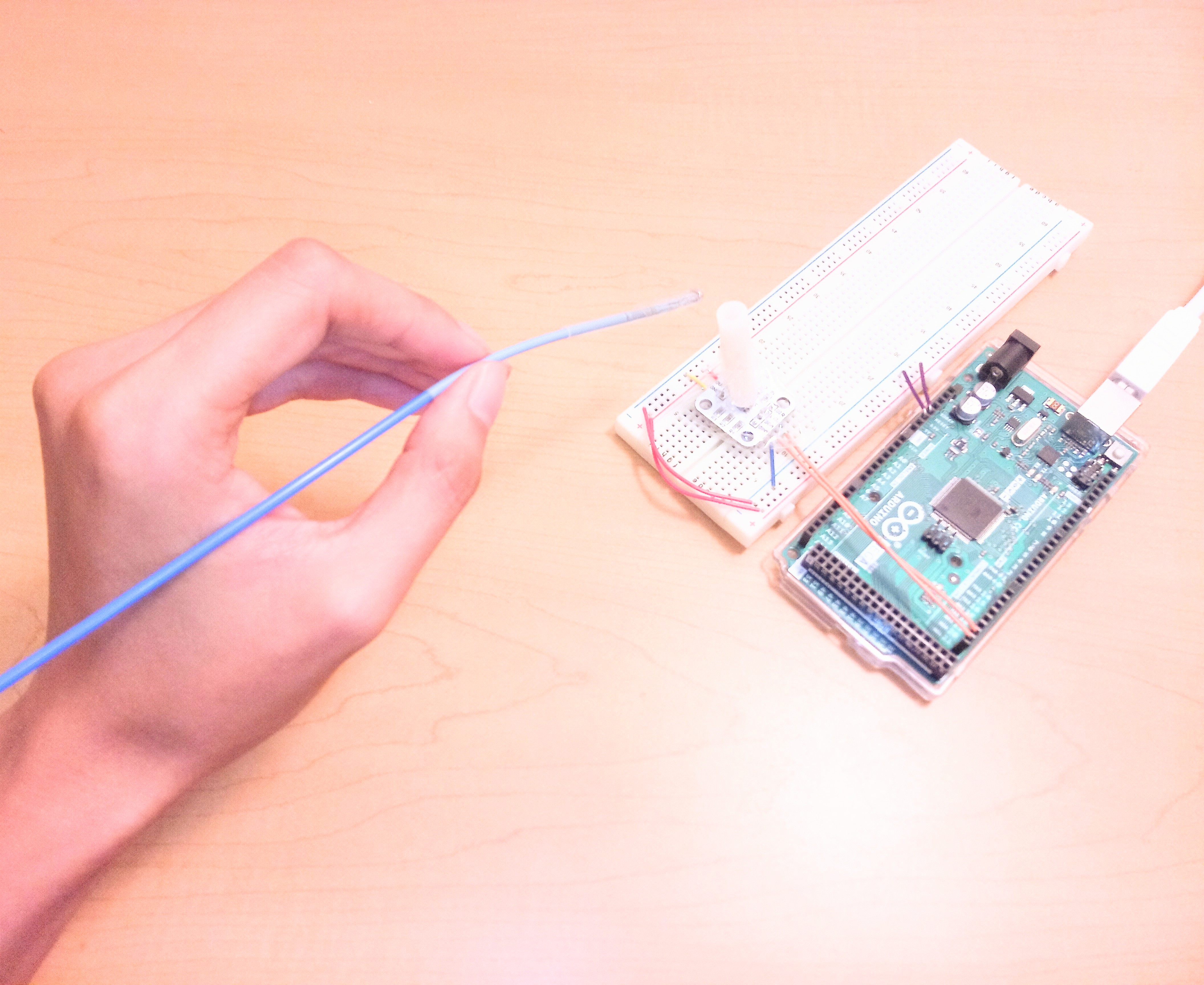 Magnet Tube
Magnet
Guiding Tube
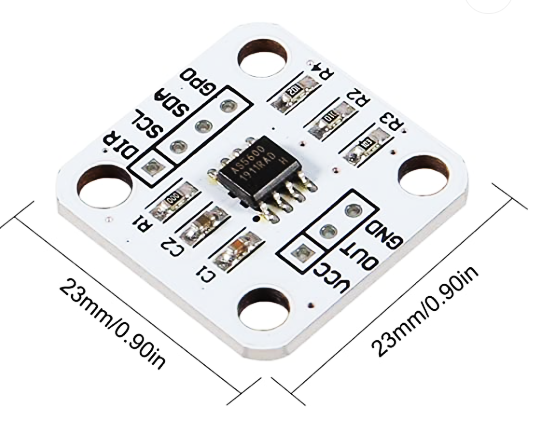 AS5600
34
Departments of Mechanical & Biomedical Engineering
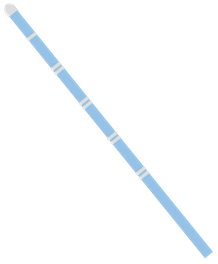 Strain Gauge
Signal Amplifier
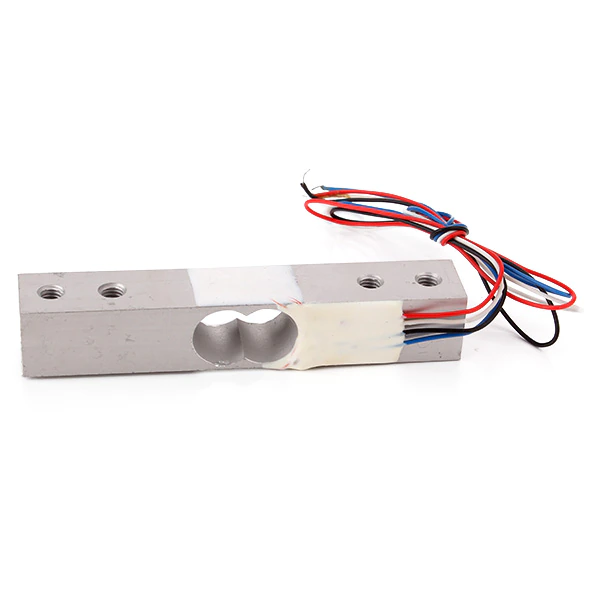 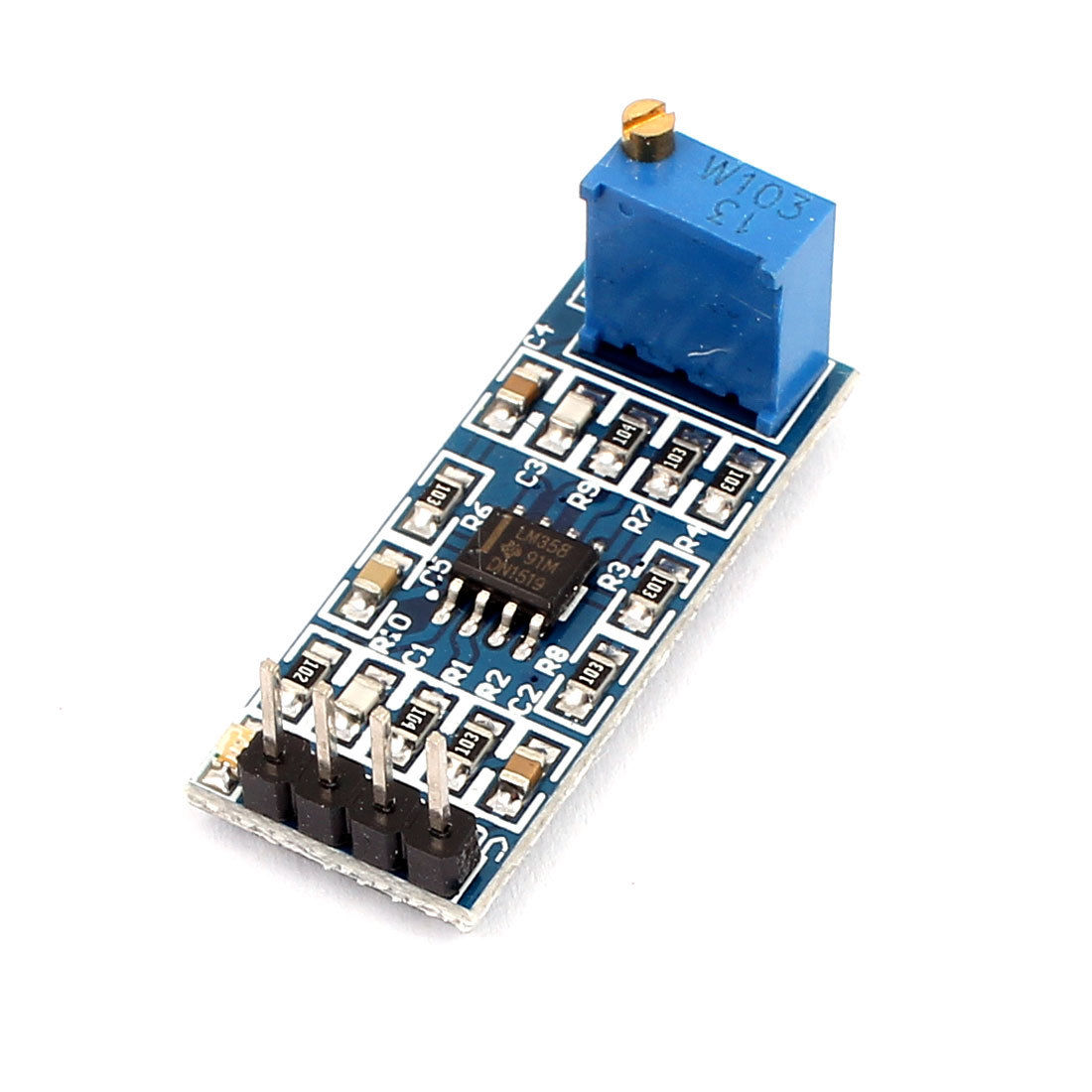 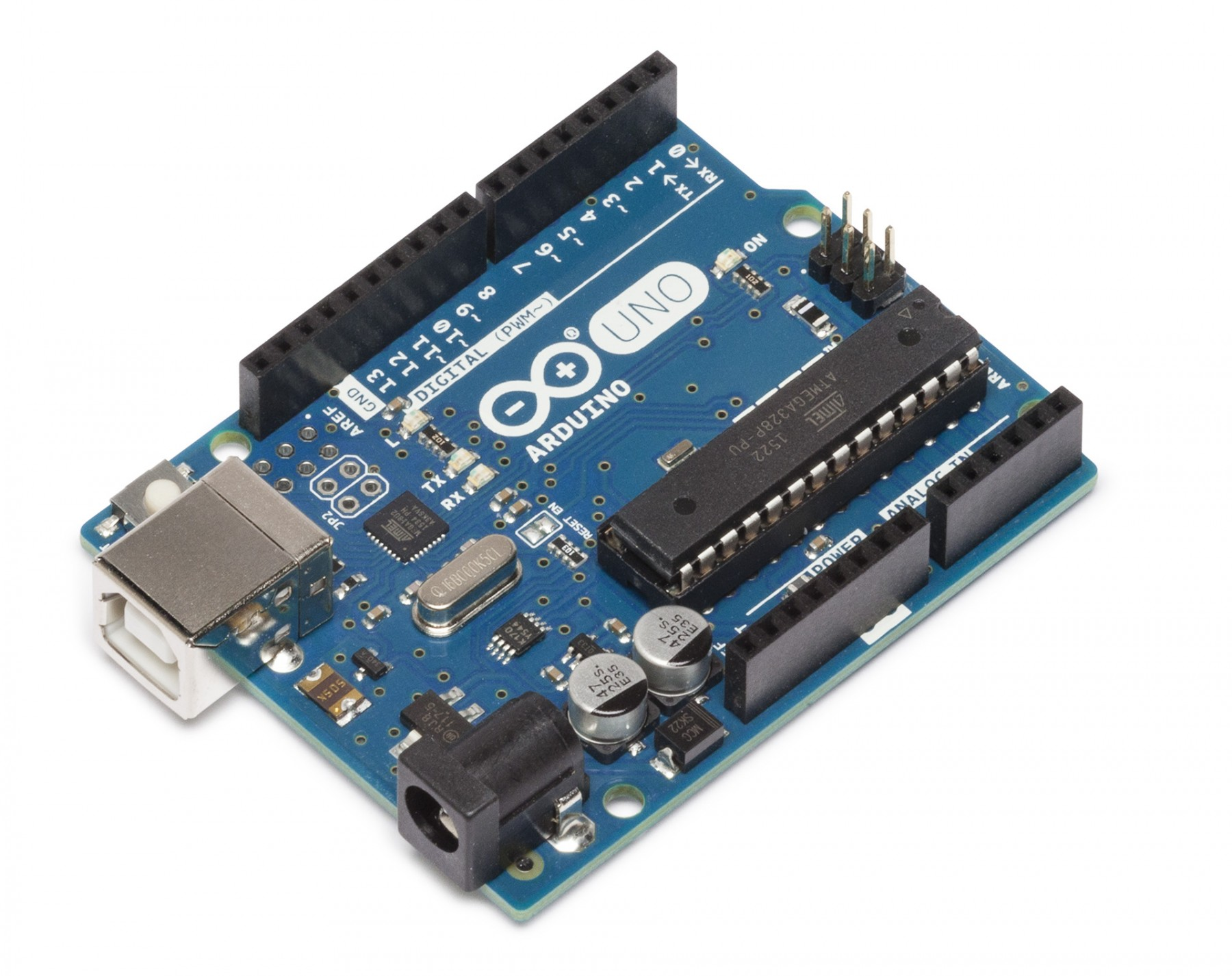 Measures dynamic torque
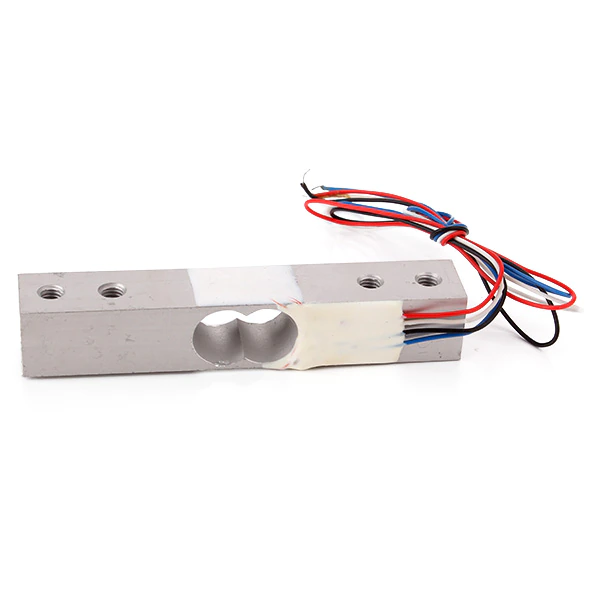 Magnet Tube
Magnet
Guiding Tube
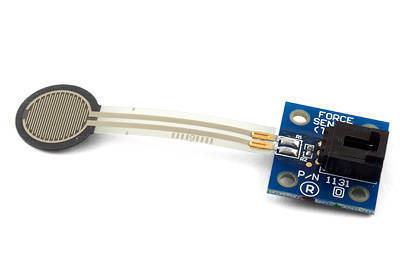 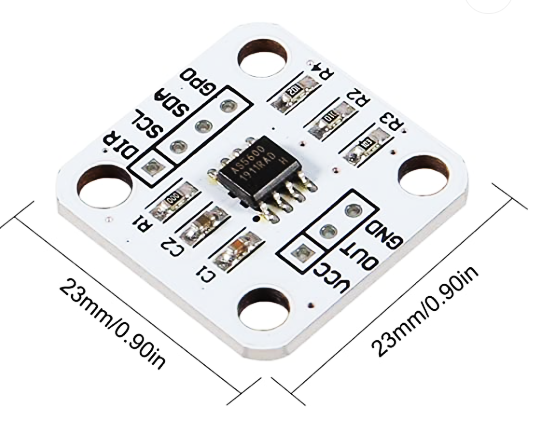 Measures angle
AS5600
35
Departments of Mechanical & Biomedical Engineering
Future Work
Final Design
Material
Purchasing
Prototype 
Evaluation &
Environment 
Building
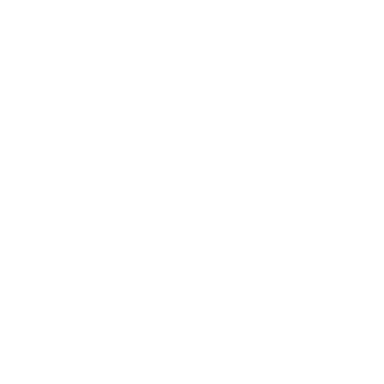 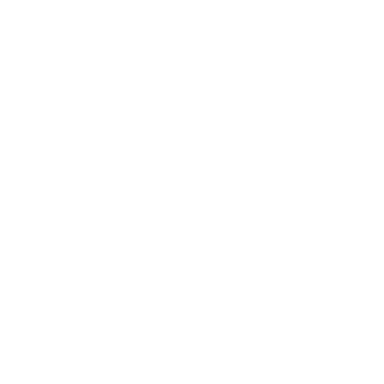 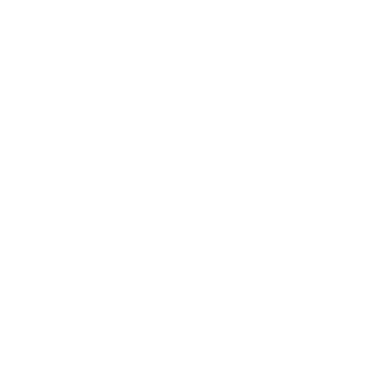 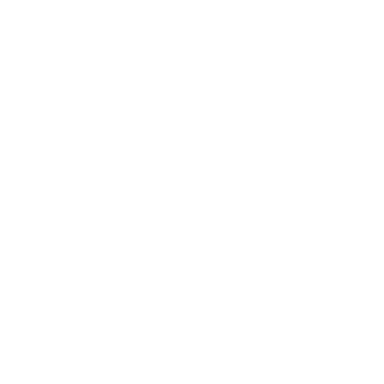 Detailed Design
&
Data Analysis
Verification & Validation Testing
36
Departments of Mechanical & Biomedical Engineering
Future Work
Final Design
Material
Purchasing
Prototype 
Evaluation &
Environment 
Building
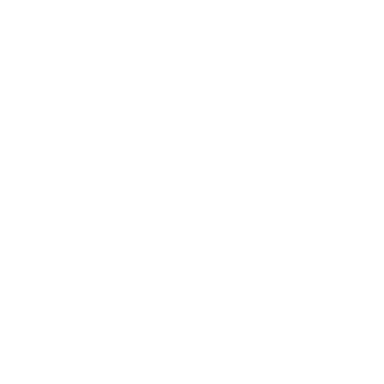 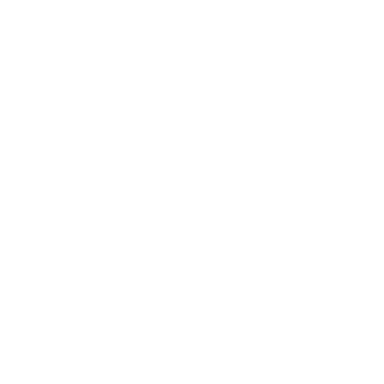 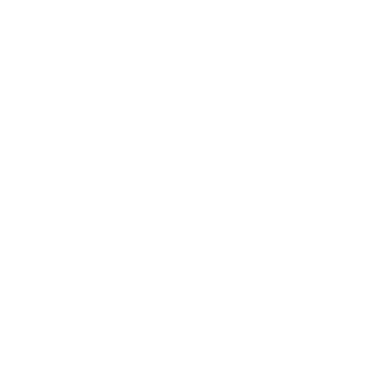 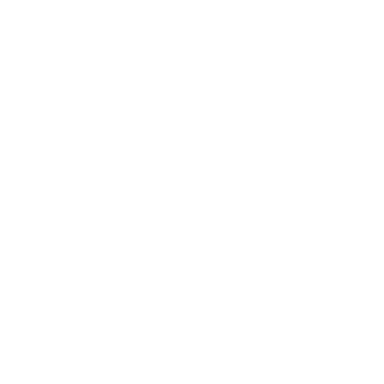 Detailed Design
&
Data Analysis
Verification & Validation Testing
37
Departments of Mechanical & Biomedical Engineering
References
Mayo Foundation for Medical Education and Research. (n.d.). Catheter insertion points for cardiac ablation. Mayo Clinic. Retrieved January 25, 2023, from https://www.mayoclinic.org/tests-procedures/atrial-fibrillation-ablation/multimedia/img-20302581   
Mayo Foundation for Medical Education and Research. (2022, April 30). Atrial fibrillation ablation. Mayo Clinic. Retrieved January 25, 2023, from https://www.mayoclinic.org/tests-procedures/atrial-fibrillation-ablation/about/pac-20384969#:~:text=During%20cardiac%20ablation%2C%20catheters%20are,the%20groin%2C%20shoulder%20or%20neck
38
Departments of Mechanical & Biomedical Engineering
Backup Slides
39
Departments of Mechanical & Biomedical Engineering
Primary Market
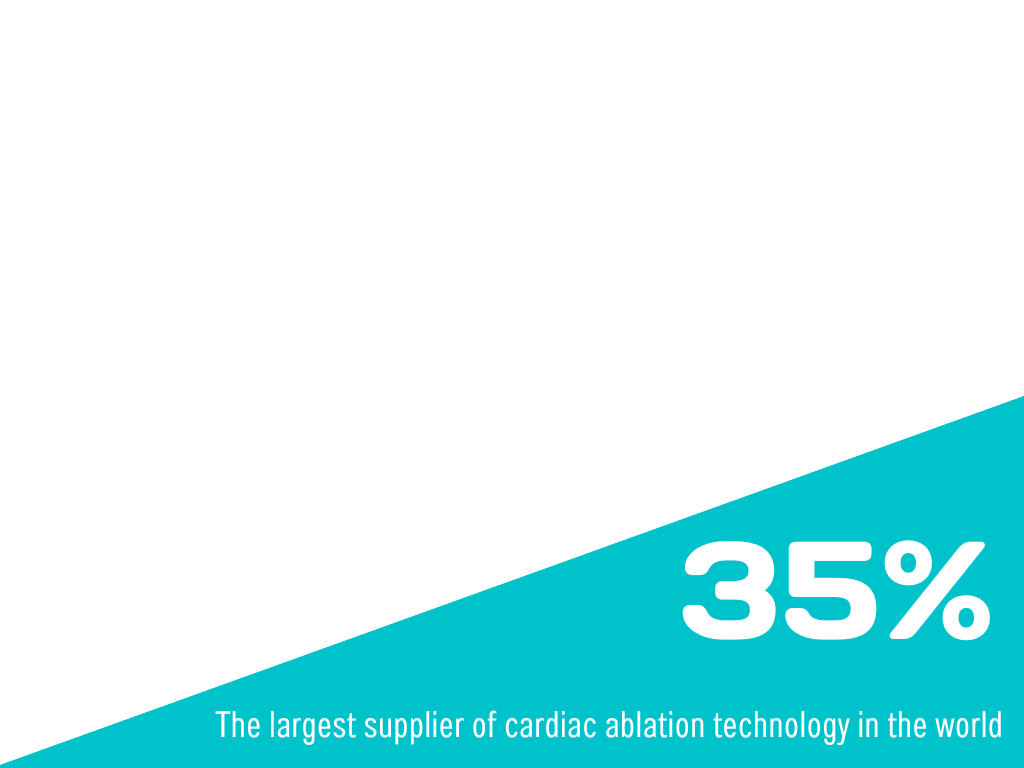 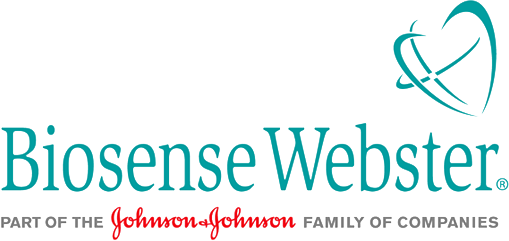 & Biomedical Engineering
Secondary Markets
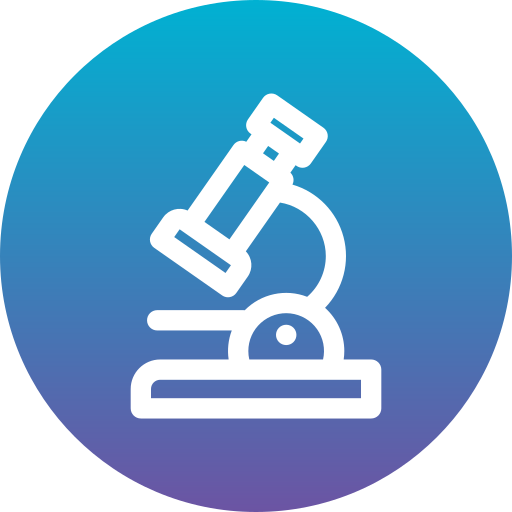 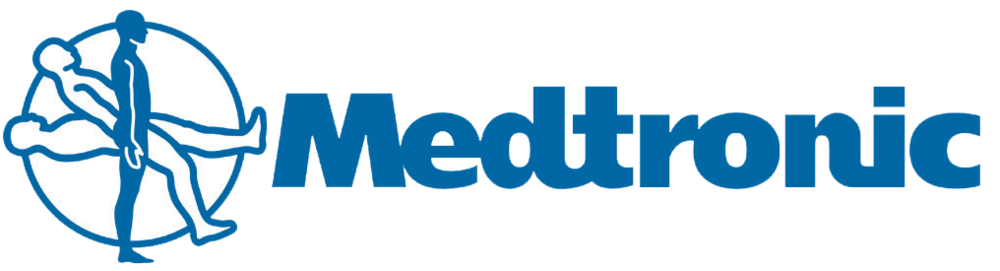 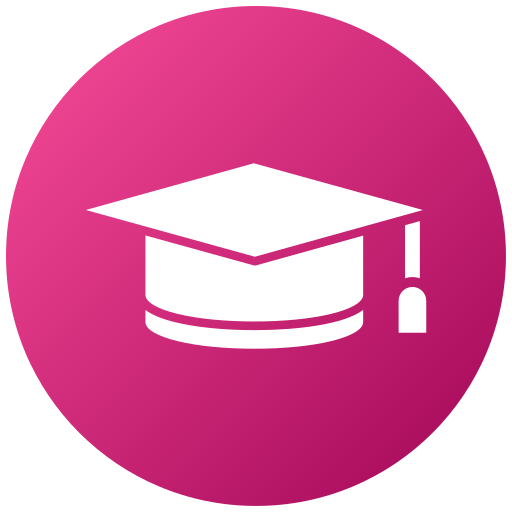 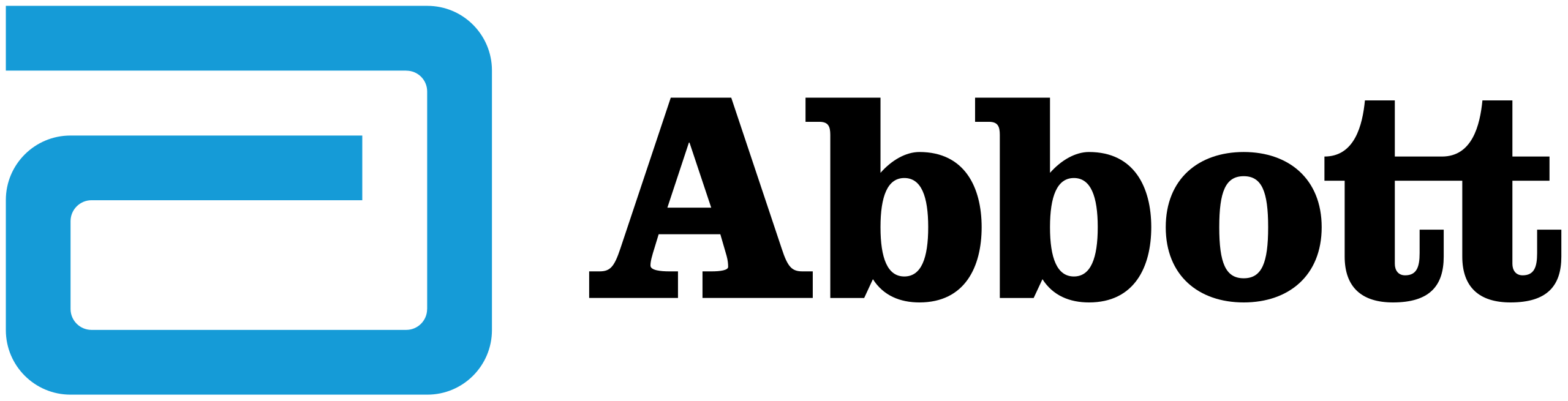 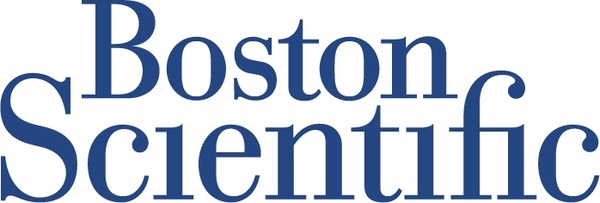 Research Labs 
& 
Institutions
Catheter Manufacturers
Medical 
Schools
LCD Display
Polyurethane
Sheath
Magnetic Encoder Module
MASACath
Handle Angle:   52.2o
Tip Angle:          38.4o
Arduino
Arduino
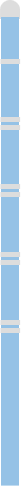 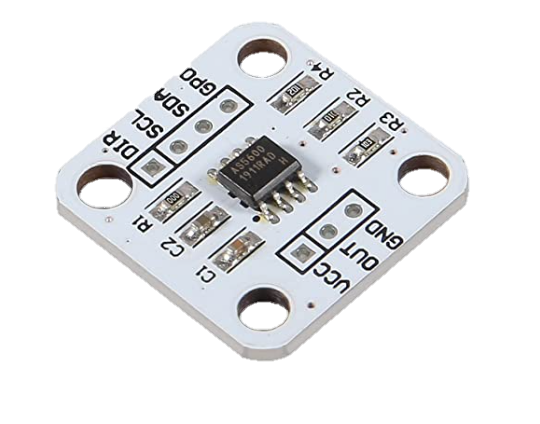 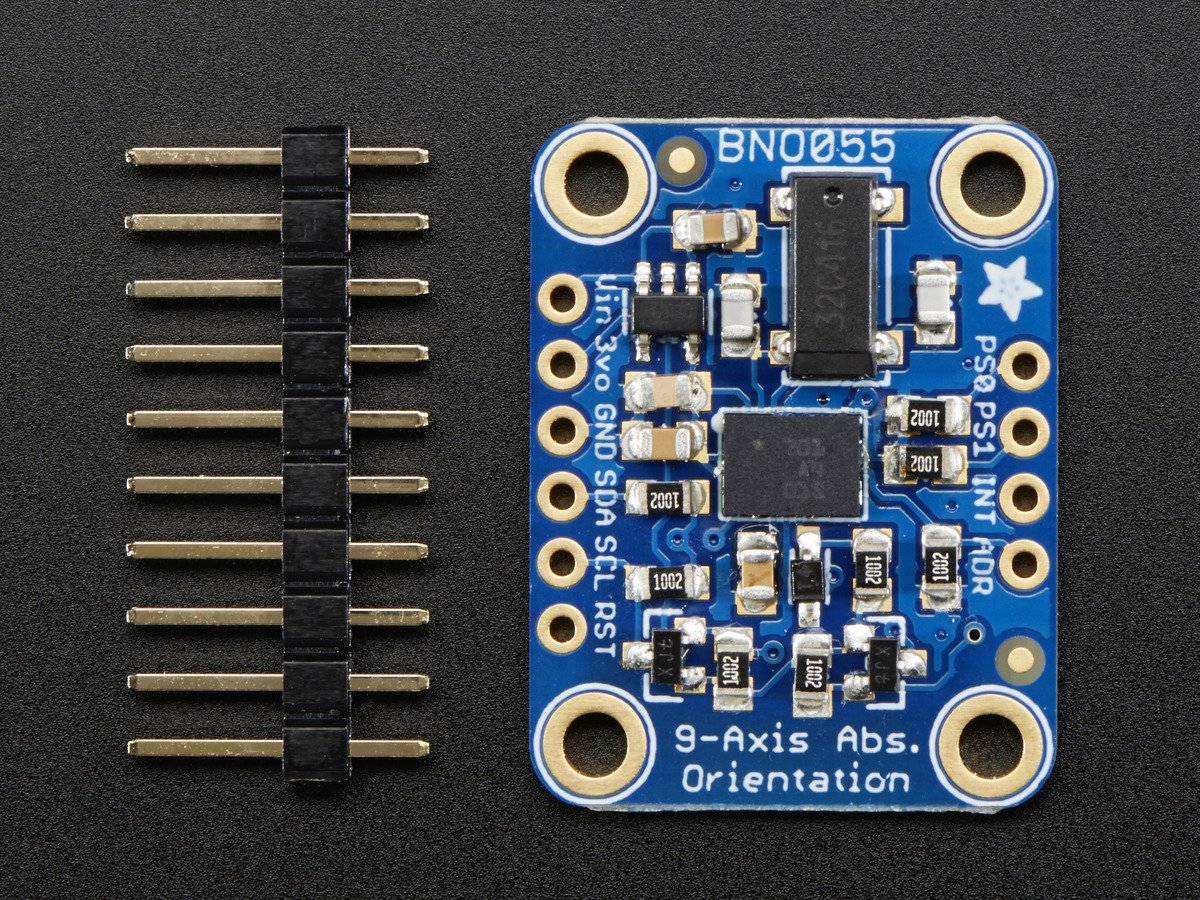 IMU Module
42
Departments of Mechanical & Biomedical Engineering
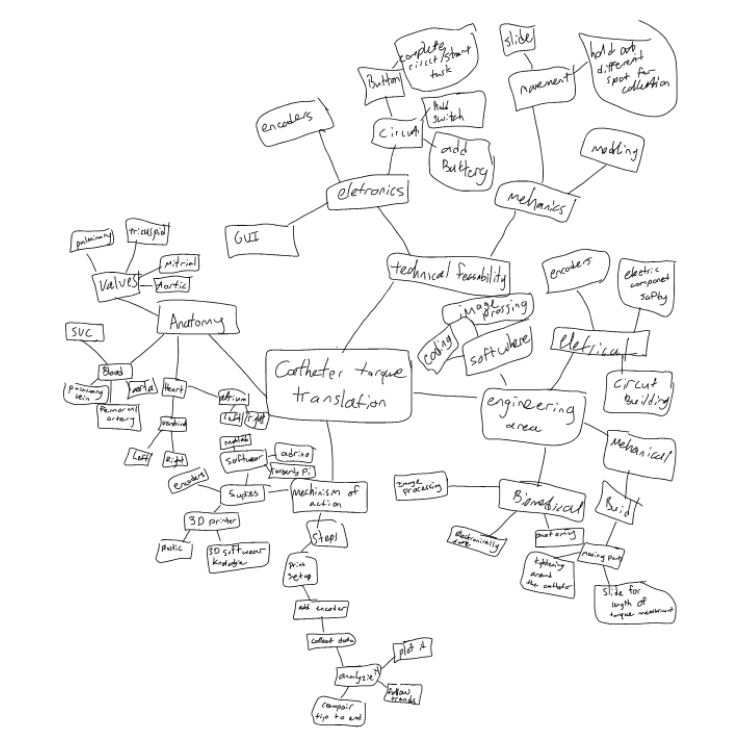 Concept Classification Tree
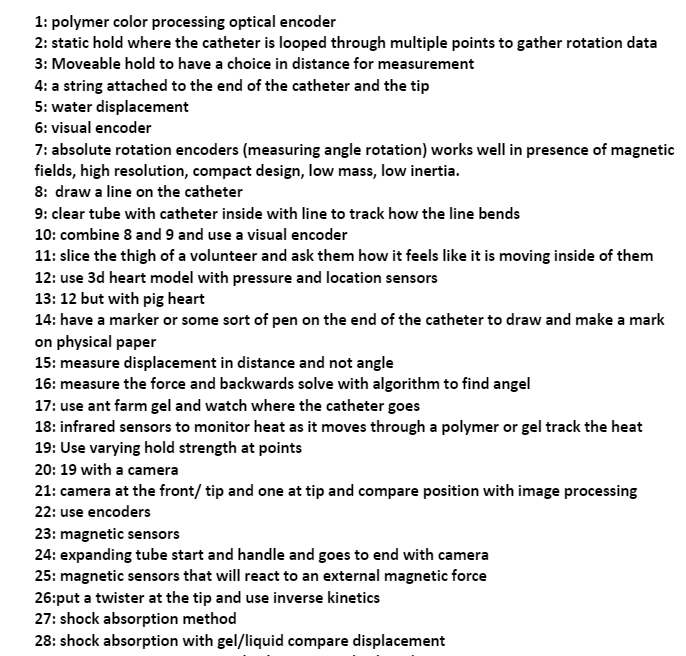 43
House of Quality
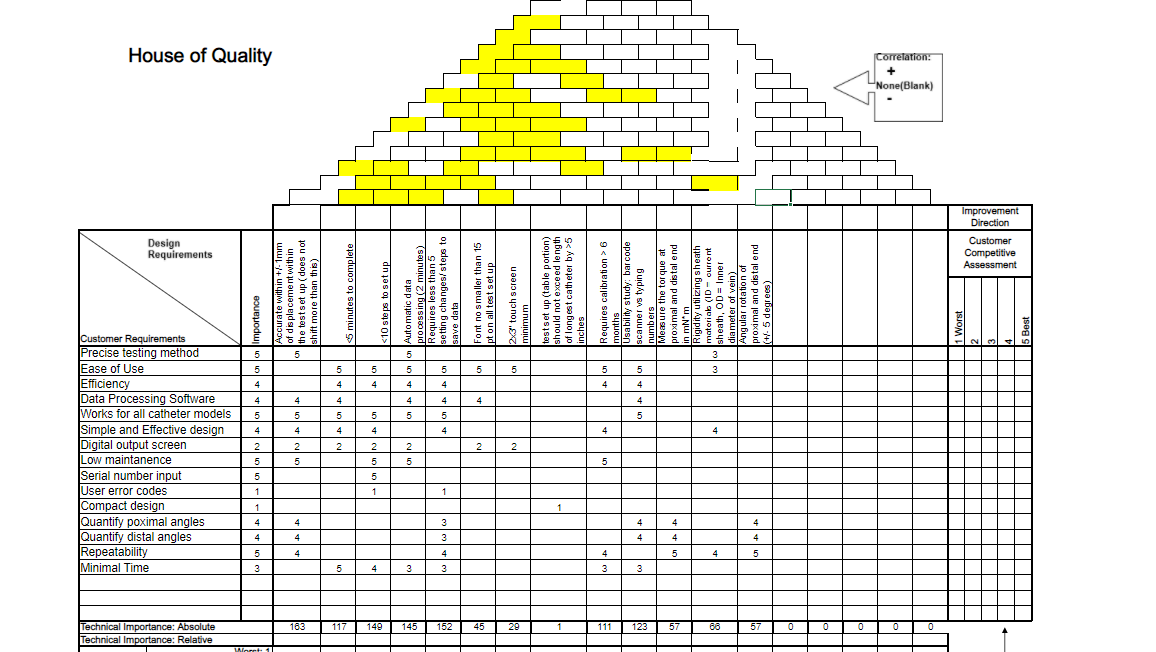 44
Departments of Mechanical & Biomedical Engineering
Concept Selection
Prototyping
Pugh Chart
House of Quality
Selected Concept
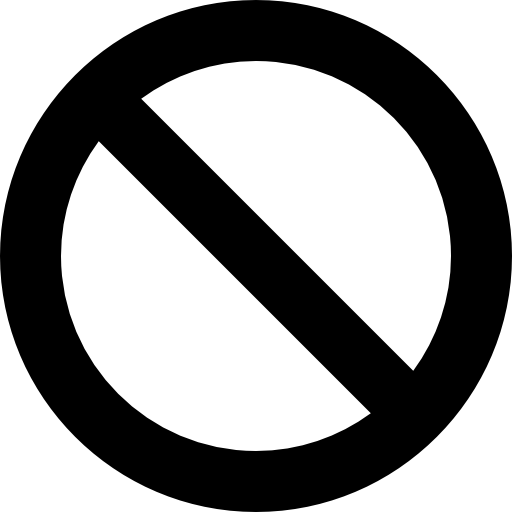 Learning
Selected Concept
Testing & Evaluation
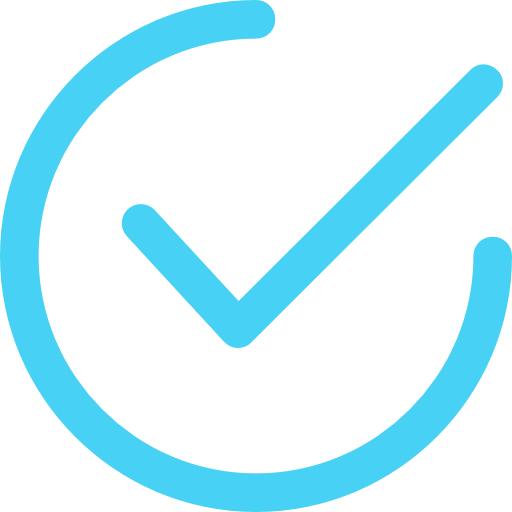 Rapid Prototyping
House of Quality
Pugh Chart
Customer Need Development
45
Departments of Mechanical & Biomedical Engineering
Surgical Environment
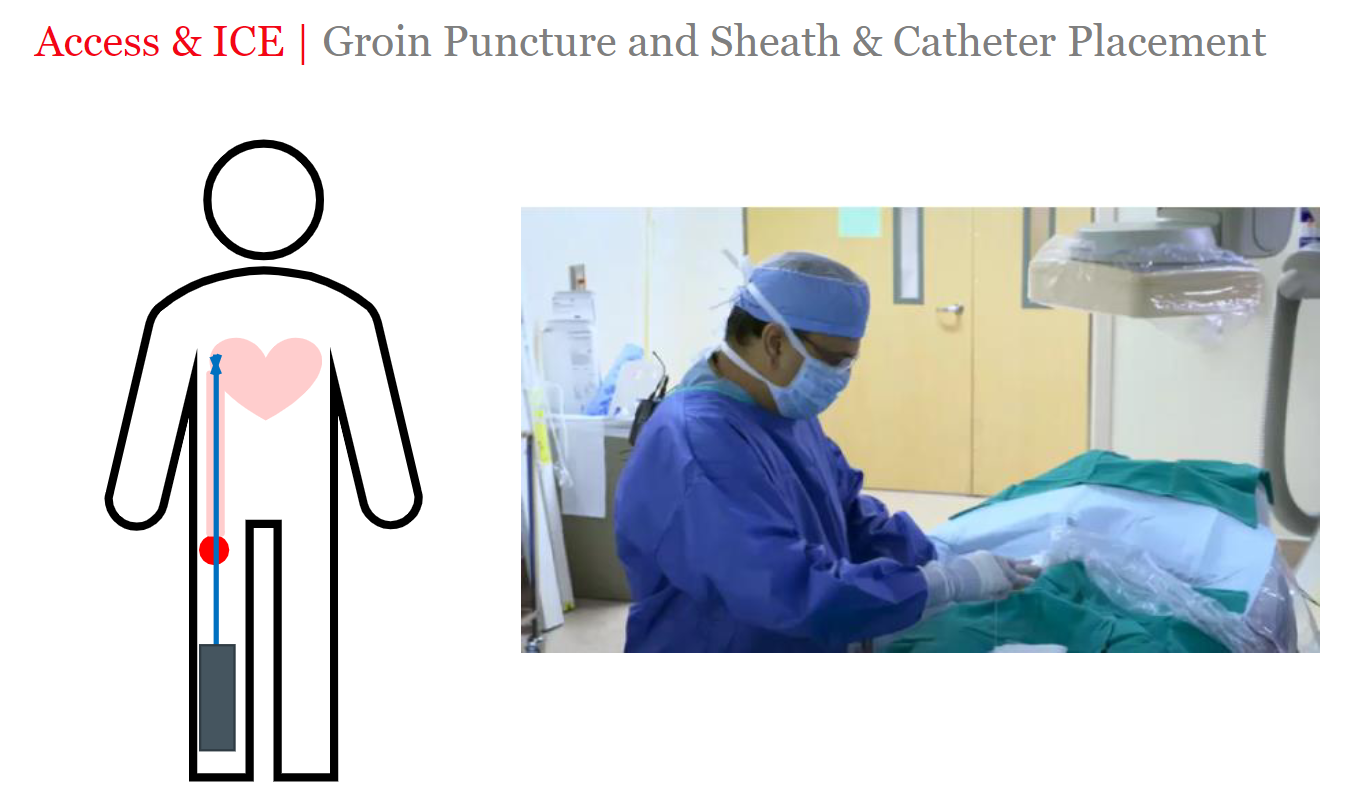 46
[Speaker Notes: Show if ppl ask during question section]
Sauron Software System
Item 2
Sub System 1
IMU 
Module
Item 1
LCD 
Module
Microcontroller 
Module
Item 3
Magnetic 
Encoder 
Module
47
Departments of Mechanical & Biomedical Engineering
Functional Decomp
Data Processing
Repeatability
Sensors
Distinguishes Proximal/Distal Ends
Identifies locations of translation drop-offs
Varying Test Setups
Compatible with different catheter models
Automatic Data Processing
Measure Angles of Bending & Twist
Compact Design
Measure Tip Displacement
Accounts for varying positional set-ups
48
Functional Decomposition
Ease of Use
Measurement
Regulatory
21.CFR.820
Controls
Sensors
User
System
Quality & Calibration Schedule
Signal Transducing & Processing
Compact Design
Tip Rotation & Displacement
Repeatable
Sterilized Environment
Distinct Proximal/Distal End Containers
Rotation of Handle
Digital Display
Adjustable System Parameters
Departments of Mechanical & Biomedical Engineering
IMU for Catheter Handle
9-axis IMU ( 3-axis gyro + acc + mag) + Arduino Mega 2560
Noise Filter (Kalman VS Complementary Filter) Programming
Vpython 3D Modeling, real-time visualization

Why IMU?
Freedom for handle movement
Future modification (Remote Catheter System, 
    Catheter Robotics, Gesture machine learning)
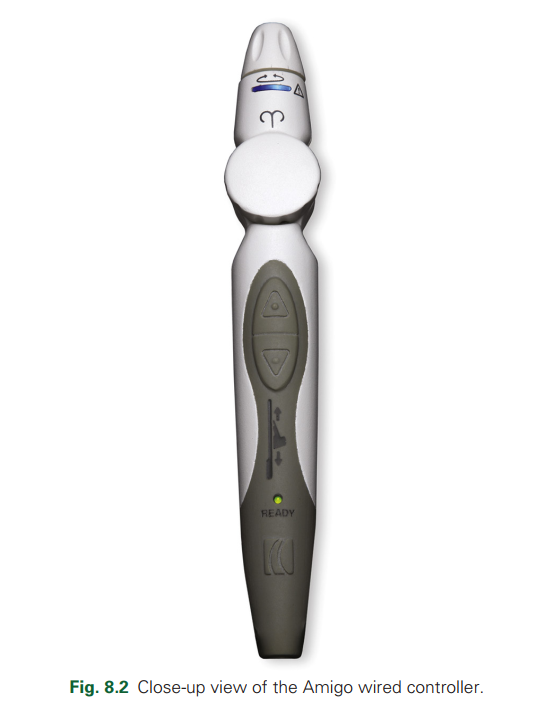 & Biomedical Engineering